Segmentifier: Interactive Refinement of Clickstream Data
Kimberly Dextras-Romagnino*†, Tamara Munzner*
* University of British Columbia
† Kabam
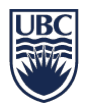 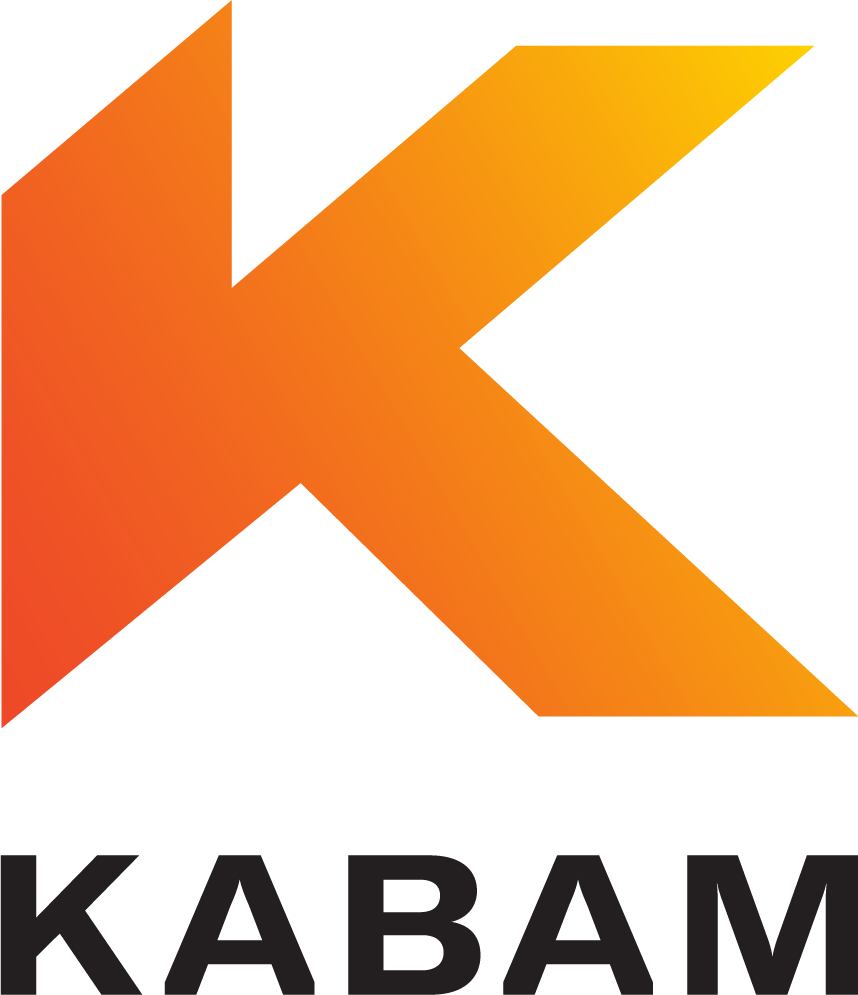 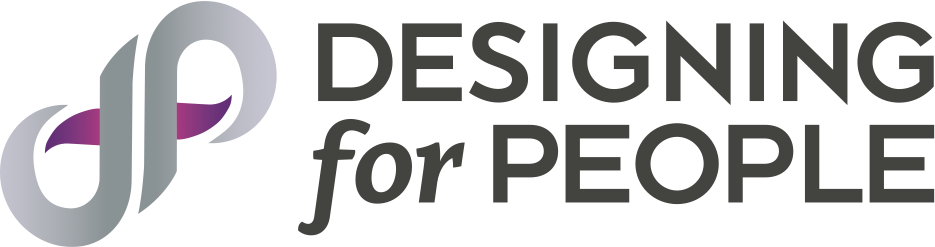 [Speaker Notes: Good afternoon,
My name is Kim…
I did this work at UBC with Tamara Munzner for my master’s, and now I work as a data scientist at Kabam, a mobile gaming studio in Vancouver. 
Today I’m going to talk to you about clickstream data!]
Introduction: E-commerce
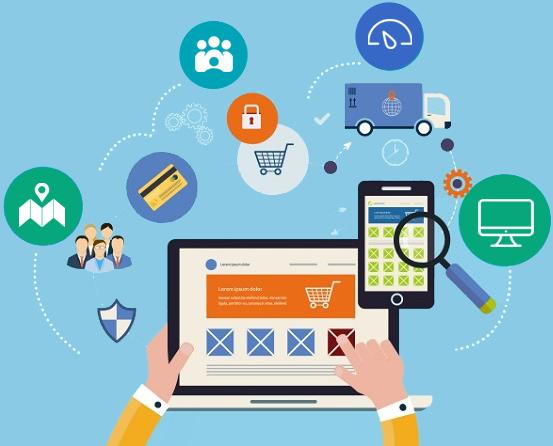 ‹#›
[Speaker Notes: E-commerce has been a growing trend in the last few yearsPeople are no longer buying in stores but instead buying online, whether it be on their computer or their phone.Companies are taking note

Companies understand the of on-line shopping are investing on their online platforms
E-commerce is on the rise
Online websites is a large source of income for ecommerce companies
Trying to capitalize on this opportunity to]
E-commerce
Build mobile apps for large e-commerce companies
Understand the importance of good websites for revenue
‹#›
[Speaker Notes: We worked with a company that builds mobile apps for large e-commerce companies. They understand the importance of good websites on revenue

How Mobify tries to help companies
How do you create or improve a good website that leads to an increase in revenue and overall  a succesful company
How can you improve a website for more success and revenue]
E-commerce
Goals
Build mobile apps for large e-commerce companies
Understand the importance of good websites for revenue
Increase traffic 
number of users on a site
Reduce abandonment 
number of users leaving the site
Increase consumer engagement 
time users spend on the site
chances that a user returns to the site
Increase conversion rate
odds a user purchases
‹#›
[Speaker Notes: Some of the High level goals they focused on to improve the quality of their websites included finding ways to]
Process
Followed Design Study Methodology [Sedlmair 2012]:
Precondition Phase (5 months) : interviews with 12 employees
Core Phase (11 months): Iterative design and implementation
Analysis Phase (3 months): Reflect and write
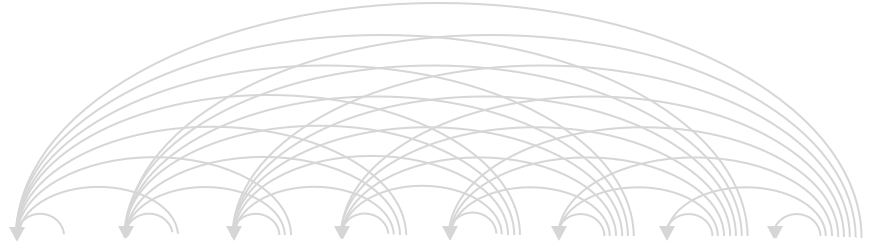 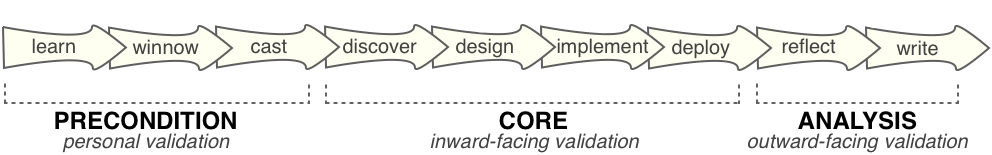 ‹#›
[Speaker Notes: We followed the design study methodology of Sedlmair et al.

We   followed   the   design   study   methodology   of   Sedlmair   et
al. [SMM12]. We began with the winnow, cast, and discover stages
over a period of 5 months. We conducted exploratory and followup
interviews  with  12  employees  who  conducted  clickstream  data
analysis belonging to 3 different internal teams of an e-commerce
middleware company. Our task elicitation yielded three potential
tasks: analyzing user behavior based only on website clickstreams,
the impact of external messages sent to consumers on their web-
site  behavior,  and  characterizing  load  times  for  the  website.  We
chose the former as a manageable scope after considering stake-
holder  availability,  data  availability,  and  the  other  relevant  pit-
falls [SMM12]. The iterative design and implement stages lasted 11 months, with a final
reflect
stage of 3 months.]
Research Contributions
Thorough characterization of task and data abstraction for clickstream data analysis
High-Level Segmentifier Analysis Model abstracts iterative process
View, Refine, Record, Export, Abandon, Conclude
Segmentifier: novel analytics interface for refining data segments and viewing characteristics before downstream fine-grained analysis
Rich set of views showing both derived attributes and raw sequence details
Filtering and Partitioning through visual queries
Quantitative attributes
Custom sequences of events aggregated according to a novel three-level hierarchy
Detailed glyph based visual history of the automatically recorded refinement process showing the provenance of each segment in terms of its analysis path
Preliminary evidence of utility from:
Usage Scenario with real world data
Case Study with industry analyst
‹#›
[Speaker Notes: Thorough characterization of task and data abstraction for clickstream data analysis
Clickstream Data Analysis Framework abstracts iterative process:
view, refine, record, export, abandon, and conclude
Segmentifier novel visual analytics interface for refining data segments and viewing characteristics before downstream fine-grained analysis
rich set of views showing both derived attributes characterizing segments and raw sequence details
filtering and partitioning through visual queries
Quanatative attributes
custom sequences of events, which are aggregated according
to a novel three-level hierarchy
detailed glyph-based visual history of the automatically
recorded refinement process showing the provenance of each
segment in terms of its analysis path
Prelimanary evidence of utility from
Usage scneario real world data
Case study wtih domain expert]
What are the Data and Task Abstractions for
Clickstream Data Analysis?
Clickstream Data
Clickstream Analysis Tasks
Segmentifier Analysis Model
‹#›
What is Clickstream Data?
‹#›
Data: Actions
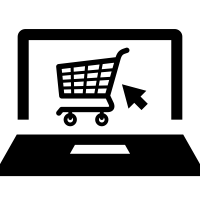 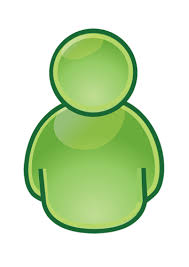 Action
‹#›
[Speaker Notes: We define an action as anything a customer does on a website]
Data: Action Attributes
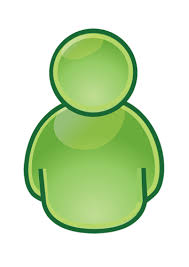 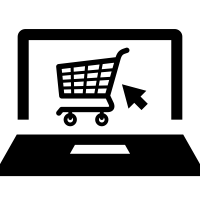 Client ID
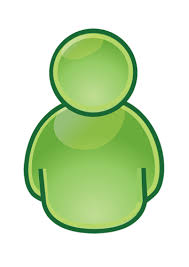 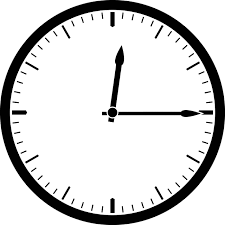 Action
Time
Action Type
‹#›
Data: Action Types
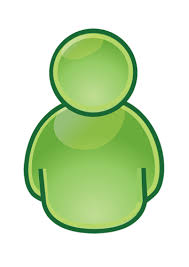 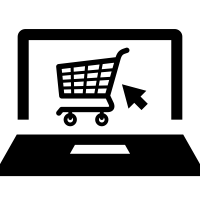 Client ID
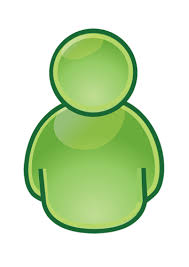 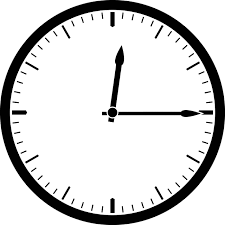 Action
Time
appDisplayError
offlineModeUsed
removeFromCart
appStart
addToCart
purchase
search
pageview
Action Type
E-commerce
Pageviews
Site Functionality
‹#›
Action Hierarchy
Pageviews
pageview
‹#›
[Speaker Notes: Create consistency across websites and to reduce the amount of unique page types

Manually created this abstraction because:n]
Action Hierarchy
Pageviews
Roll-up
pageview
account_group
browse_group
checkout_group
other_group
cart_group
info_group
Mid-Level
Detailed
pv_account
    pv_login
    pv_elitereward
    pv_register
pv_home
    pv_plp
    pv_pdp
    pv_specialoffers
    pv_explore
    pv_search
pv_cart
pv_checkout
    pv_confirmation
pv_policy
    pv_storelocator   pv_other_info
pv_other
‹#›
[Speaker Notes: We map every type of page into the 17 Detailed pageviews actions at the lowest level. We then group similar ones together to form the 8 pageviews actions at the midlevel and finally and the highest level we have a single pageviews action that represents any page

So you can switch between different level depending on the level of detail of the analysis]
Data: Sequences
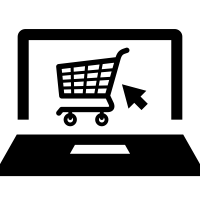 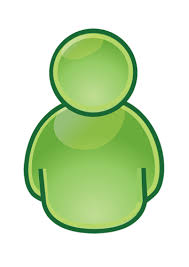 appStart
‹#›
Data: Sequences
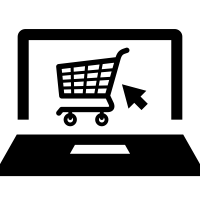 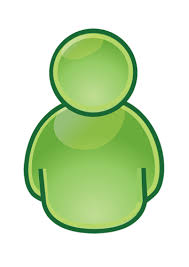 pageview
‹#›
Data: Client Sequences
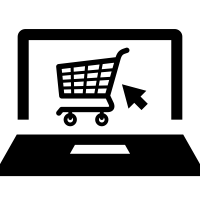 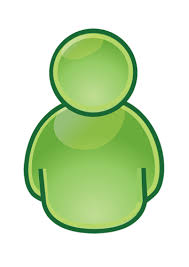 Time
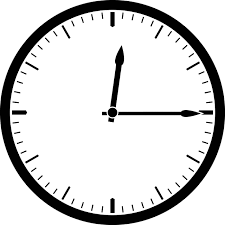 Client Sequences: all actions performed by a single user
‹#›
Data: Session Sequences
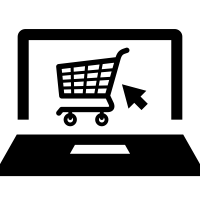 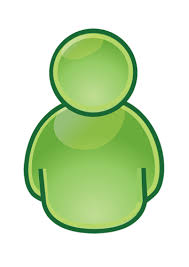 Δ
Δ
Time
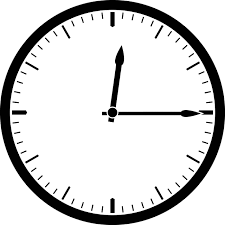 Session Sequences: all actions performed by a single user within a defined amount of time (Δ) from each other. Δ is usually 30 min.
‹#›
Data: Session Sequences
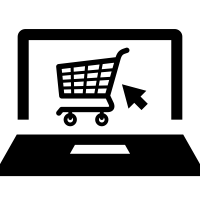 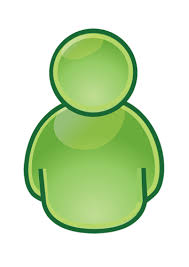 Multiple Sequences per user
Session Sequences: all actions performed by a single user within a defined amount of time (Δ) from each other. Δ is usually 30 min.
‹#›
Data: Sequence Attributes
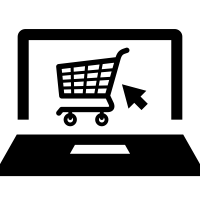 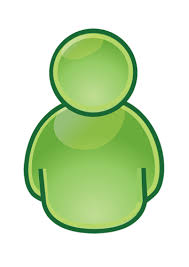 Start time
End time
Duration
Action Counts
: 1
: 1
: 5
: 1
: 1
‹#›
Data: Segments
Segment
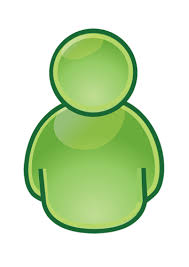 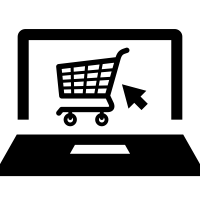 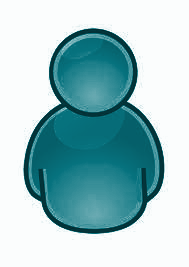 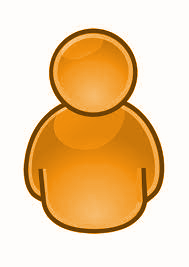 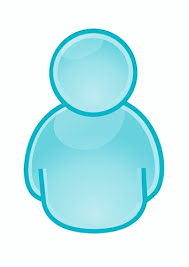 Segment: any set of sequences
‹#›
Data: Segment Attributes
Counts of sequences:
Absolute, Relative
Size
Segment
Sequence Related
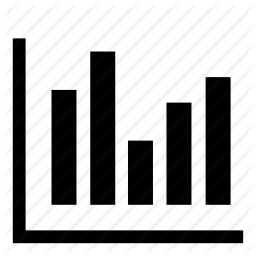 Sequence Distributions:
Start Time, Duration, Action Counts
Action Distributions:
Action Transitions: action before, action after
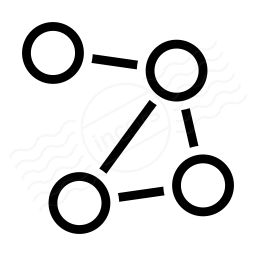 Action Related
‹#›
[Speaker Notes: At the segment level, its size, number of sequences it contains
At the sequence level, the distribution of all sequence attributes, generally represented by bar grapjs
Finally, at the action level,  the counts of the number of times each action occurs before or after another represented by a node link graph
Sequence
Derived
Distributions you calculate
Action 
explain better
Have node link glyph

Why these were chosen]
Real-world Clickstream Data
Segment
‹#›
[Speaker Notes: When it comes to real world clickstream data, due to the sheer number of users on the websites and different ways to navigate the site leads to segments whose]
Real-world Clickstream Data
Segment
Scale is huge
‹#›
Real-world Clickstream Data
Segment
Scale is huge
Variability is high
‹#›
Real-world Clickstream Data
Segment
Scale is huge
Variability is high
Most work fails when applied to real-world data.
‹#›
[Speaker Notes: Most previous work fails

This is the problem we were focusing on with our work]
What are 
Clickstream Data Analysis Tasks?
‹#›
Tasks: Segment Behavior
Behavior: set of attribute constraints
Segment
Start time
Behavior
Viewed 4 pages
Purchased
Between 9 - 10 am
‹#›
[Speaker Notes: First, we define a behavior as a set of attribute constraints. A sequence follows a behavior if it matches the attribute constraints associated with that behavior. For example, a segment follows the behavior purchased at 9 am if all its sequences contain a purchase action and have a start time at 9 am.


How does it relate to segments
A behavior is defined by a set of attribute constraints
A sequence follows a behavior if it matches the attribute constraints associated with that behavior
A segment follows a behavior if all sequences in the segment follow the behavior
An example behavior: users who purchased between 9-10am 
Sequences that follow that behavior match the following attribute constraints:
Contain a purchase event
Start time and end time are between 9 -10 amz]
Tasks: Segment Behavior
Behavior: set of attribute constraints
ExpectedUsers add to cart before purchasing
UnexpectedNo purchases on a certain month
FavorablePurchased
UnfavorableBounced
Segment
Start time
Behavior
Viewed 4 pages
Purchased
Between 9 - 10 am
‹#›
[Speaker Notes: Users that view one page and then exit the site]
Tasks: Task Abstraction
Segment
‹#›
[Speaker Notes: Our main derived tasks have to do with taking these large noisy real world clickstream data segments]
Tasks: Task Abstraction
Identify: Find some set of sequences that constitutes interesting behavior
Segment
‹#›
[Speaker Notes: And identifying a set of sequences that constitutes interesting behavior such as discovering if consumers in loyalty program browse longer
T1) Identify: Find some set of sequences that constitutes interesting behavior
consumers in loyalty program browse longer]
Tasks: Task Abstraction
Identify: Find some set of sequences that constitutes interesting behavior
Drilldown: Distinguish more specific behaviors to further partition a segment previously defined by looser constraints
Segment
‹#›
[Speaker Notes: Or drilling down to distinguish more specific behaviors to further partition a segment previosuly defined by another behavior . Such as, checking if purchasers fall into natural groups by time of day
T1) Identify: Find some set of sequences that constitutes interesting behavior
consumers in loyalty program browse longer
T2) Drilldown: Distinguish more specific behaviors to further partition a segment previously defined by looser constraints
check if purchasers fall into natural groups by time of day]
Tasks: Task Abstraction
Identify: Find some set of sequences that constitutes interesting behavior
Drilldown: Distinguish more specific behaviors to further partition a segment previously defined by looser constraints
Frequency: Determine how many sequences are in the segment defined by a behavior
Segment
‹#›
[Speaker Notes: Or Frquency, Determining how many sequences are in the segment defined by a behavior, such as, checking the number of users who bounces versus those who did not
T1) Identify: Find some set of sequences that constitutes interesting behavior
consumers in loyalty program browse longer
T2) Drilldown: Distinguish more specific behaviors to further partition a segment previously defined by looser constraints
check if purchasers fall into natural groups by time of day
T3) Frequency: Determine how many sequences are in the segment defined by behavior X
check ratio of bouncers to non- bouncers]
Tasks: Task Abstraction
Identify: Find some set of sequences that constitutes interesting behavior
Drilldown: Distinguish more specific behaviors to further partition a segment previously defined by looser constraints
Frequency: Determine how many sequences are in the segment defined by behavior
Ordering within sequence: Match if one action subsequence occurs before (or after) another action subsequence in a sequence
Segment
‹#›
[Speaker Notes: Finally, Ordering within a  sequence: Match if one action subsequence  occurs before (or after) another action subsequence, such as, verify that all users add to cart before purchasing
T1) Identify: Find some set of sequences that constitutes interesting behavior
consumers in loyalty program browse longer
T2) Drilldown: Distinguish more specific behaviors to further partition a segment previously defined by looser constraints
check if purchasers fall into natural groups by time of day
T3) Frequency: Determine how many sequences are in the segment defined by behavior X
check ratio of bouncers to non- bouncers
T4) Ordering within sequence: Match if action subsequence X occurs before (or after) action subsequence Y in a sequence
verify that all users add to cart before purchasing]
High-Level Segmentifier Analysis Model
‹#›
[Speaker Notes: From our data and task abstractions, we derived our high level segmentifier analysis model]
High-Level Segmentifier Analysis Model
General idea:
Combine domain knowledge with computational support to iteratively view and refine large, noisy clickstream segments into segments that lead to actionable insights or more effective downstream analysis
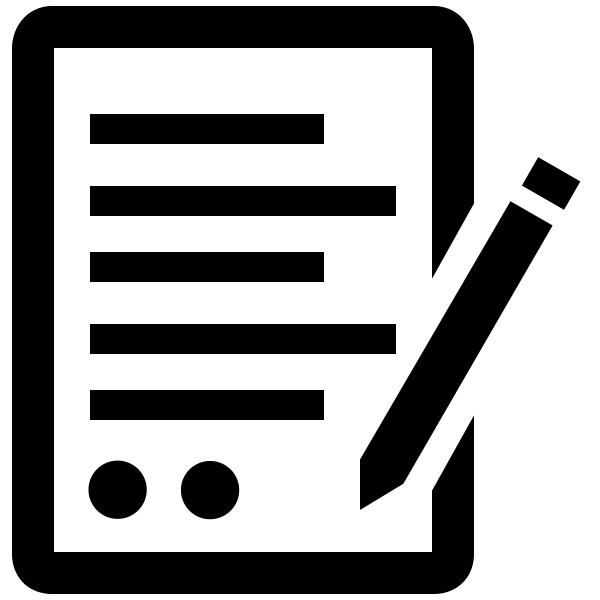 View
Refine
Record
Segment
Filter
Sequences
Partition
Conclude
Actions
Transform
Abandon
Export
‹#›
High-Level Segmentifier Analysis Model
Conclude
Abandon
Export
Segment
View
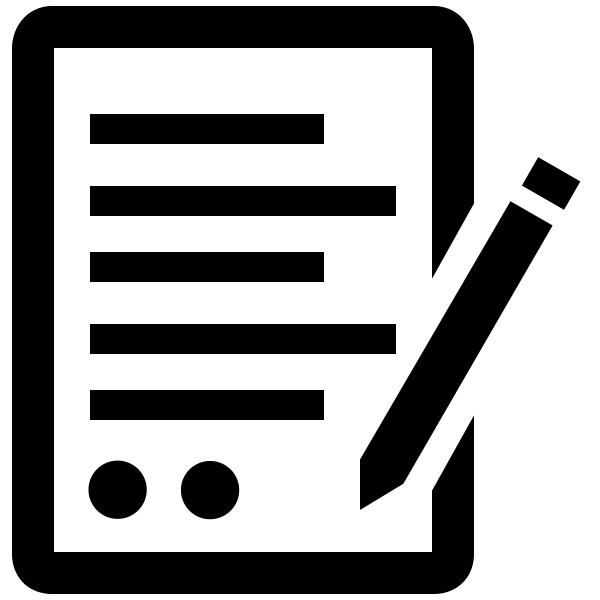 Size
View
Refine
Gives Insight into underlying data of segment
Action Attributes
Sequence Attributes
Segment Attributes
Leads to:
Insights
New ways on how to refine
Whether segment should be abandoned
Whether segment should be exported
Record
Segment
Filter
Sequences
Partition
Actions
Transform
Sequence Related
Action Related
‹#›
[Speaker Notes: View  allows analysts to get insight into the underlying data of the segment including its action, sequence, and segment attributes

This can lead to discovering insights, new ways to refine the segment or determining if the segment should to be exported or abandoned]
High-Level Segmentifier Analysis Model
Conclude
Abandon
Export
Refine
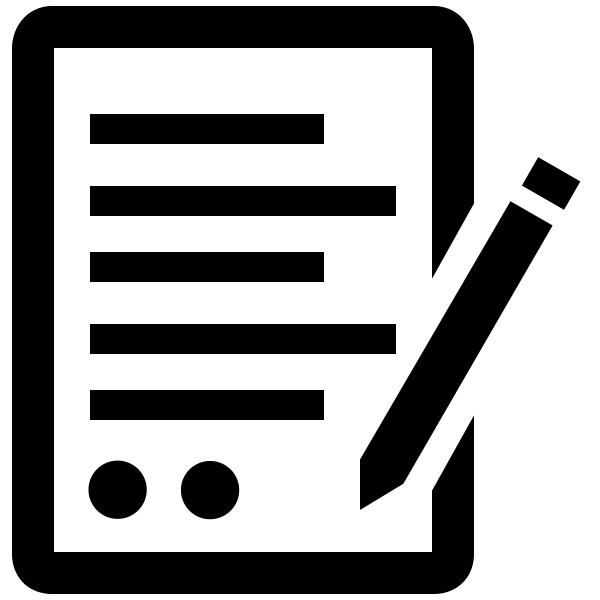 View
Refine
Apply operation to create new segments 
Type of Refinements
Filter
Partition
Transform
Record
Segment
Filter
Sequences
Partition
Actions
Transform
Filter
Refine Operation
Partition
Transform
‹#›
[Speaker Notes: Refine allows analysts to apply operations to segments to create new segments]
High-Level Segmentifier Analysis Model
Conclude
Abandon
Export
Refine
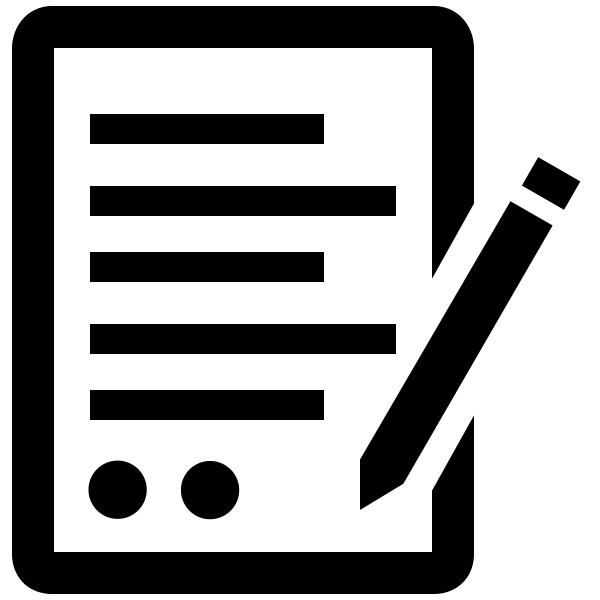 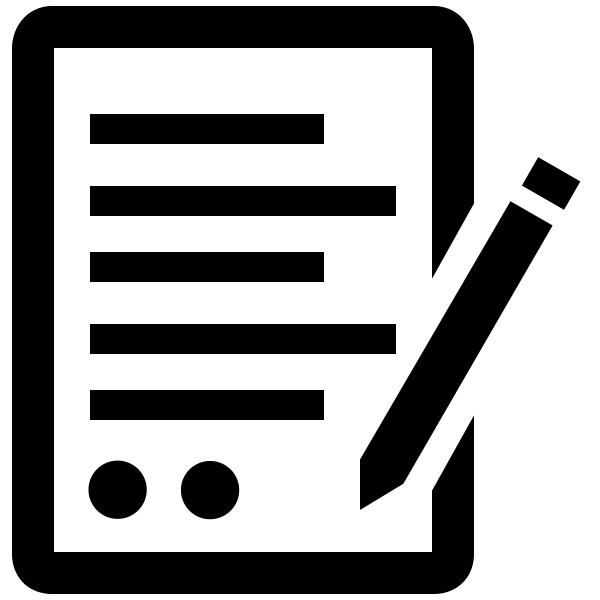 View
Refine
Record
Record
Record all refinement steps automatically
Keep track of questions asked and hypotheses tested
Ability to create and view multiple segments from the same segment
Segment
Filter
Sequences
Partition
Actions
Transform
Refine Operation
Refine Operation
Refine Operation
‹#›
[Speaker Notes: It is important to record all refinement steps in order to]
High-Level Segmentifier Analysis Model
Conclude
Abandon
Export
Export
Technique
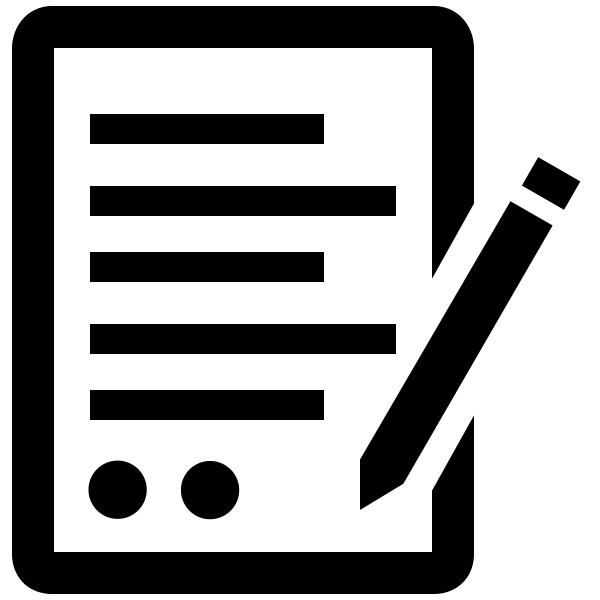 View
Refine
Export refined segments for further downstream analysis, to more specific tools:
Pattern mining
Clustering
Record
Segment
Filter
Sequences
Partition
Actions
Transform
Refine Operation
Refine Operation
Refine Operation
Export
‹#›
[Speaker Notes: The segment can be refined into a segment that is suitable  for export to a more speci0fic tool such as

These refined segments can then be suitable for export to a more specific tool]
High-Level Segmentifier Analysis Model
Conclude
Abandon
Export
Conclude
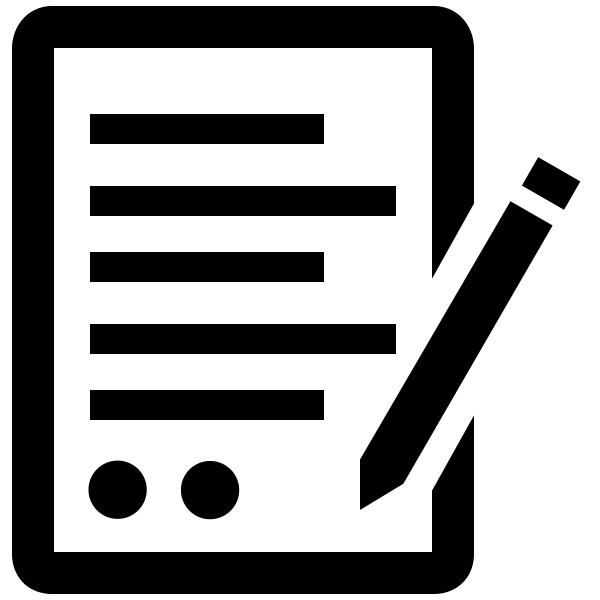 View
Refine
Discover actionable insight by viewing segment
Record
Segment
Filter
Sequences
Partition
Actions
Transform
Refine Operation
Refine Operation
Refine Operation
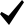 Conclude
‹#›
[Speaker Notes: Or it can be refined into a segment that leads to actionabole insights which can be discoved by viewing the attribute
That allows the analyst to discover actionable insightgs by viewing the attributes

Or  actionable insights can be found by viewing its attributes]
High-Level Segmentifier Analysis Model
Conclude
Abandon
Export
Abandon
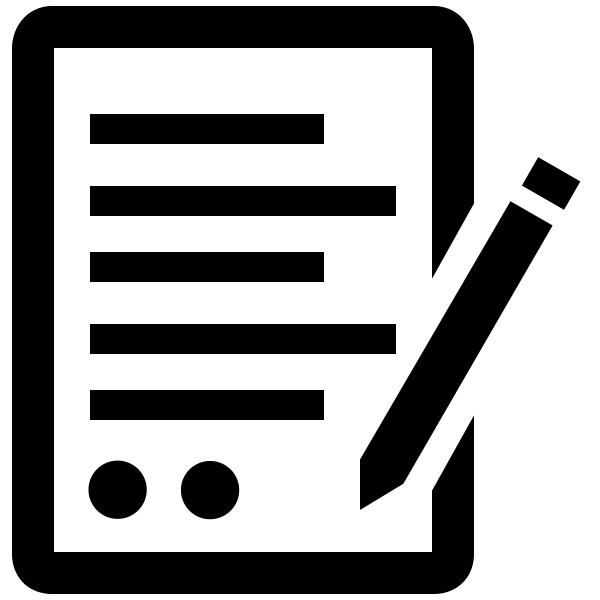 View
Refine
By viewing the segment, analyst abandons if:
No actionable insights
No further ways to refine
Not suitable for export
Record
Segment
Filter
Sequences
Partition
Actions
Transform
Refine Operation
Refine Operation
Refine Operation
Abandon
‹#›
[Speaker Notes: Oe finally the refined segment can be abandoned as it has not led to insights, it can't be further refined and it is not suitable for export]
High-Level Segmentifier Analysis Model
Take a giant, noisy dataset and refine it into small, clean segments appropriate for each task
Bridge the gap between real-world data and other techniques
Encapsulates the design rationale of Segmentifier
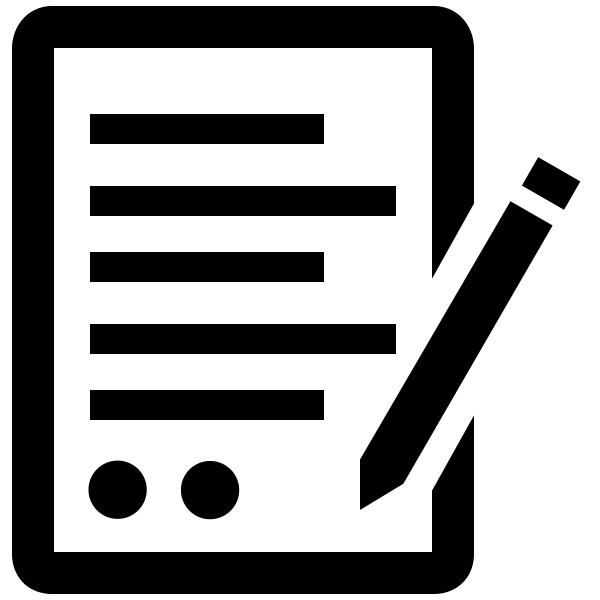 View
Refine
Record
Segment
Filter
Sequences
Partition
Conclude
Actions
Transform
Abandon
Export
‹#›
[Speaker Notes: The idea is we want to take
11 min]
How to solve these goals with
Visual Analytics?
Visual Analytics
Other Related Work
Our Framework
‹#›
Why Visual Analytics?
Automation would be nice...
Put data in, actionable results appear
… but it is not realistic
Many possible questions, data-driven interplay between finding answers and generating new questions
Human-in-the-loop visual data analysis 
Integrate computing power of machine with intuition of domain experts
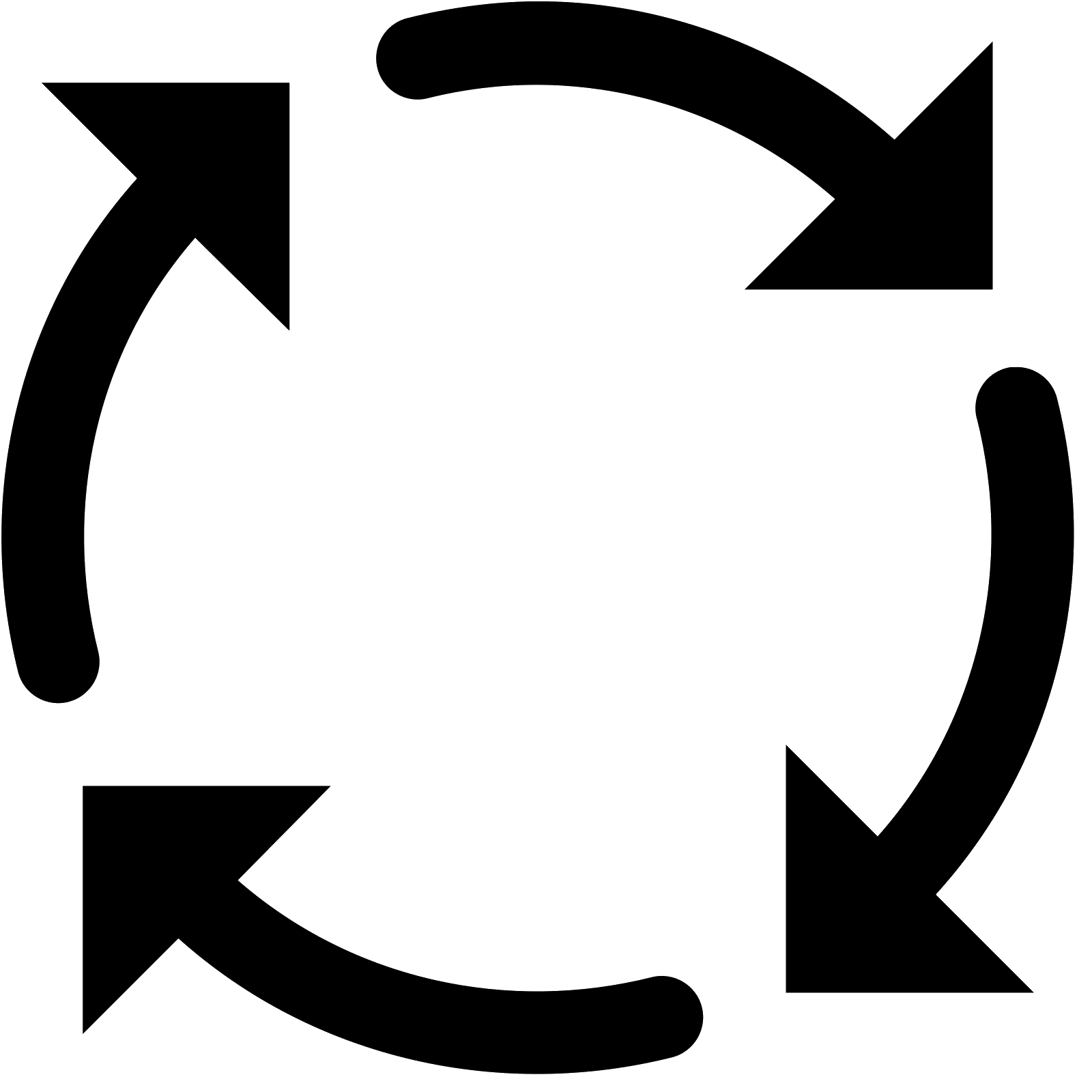 ‹#›
[Speaker Notes: Leverage human and machine capbilities]
What Visual Analytics Systems 
exist for Clickstream Data Analysis?
‹#›
Related Work
Conclude
Abandon
Export
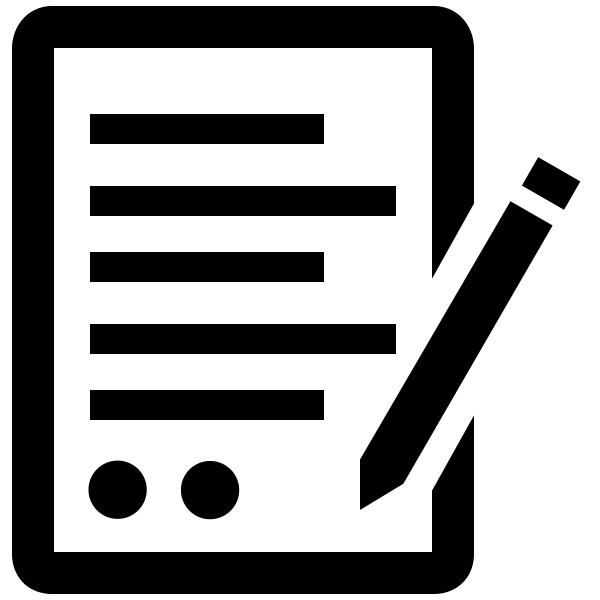 View
Refine
Record
Segment
Filter
Sequences
Partition
Actions
Transform
‹#›
Related Work
Conclude
Abandon
Export
Export
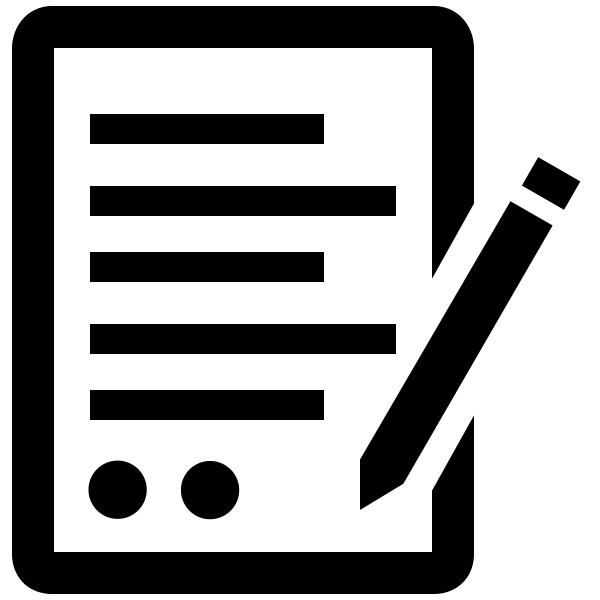 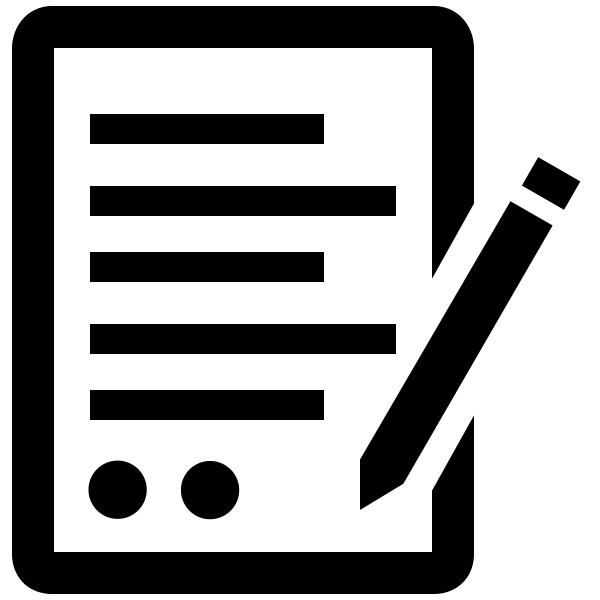 View
Refine
Record
Segment
Filter
Record
View
Sequences
Partition
Actions
Transform
Refine
‹#›
[Speaker Notes: Alot of the previous work tends to focus mainly on only one aspect of the model.
 There is the work that focuses on very specific techniques such as pattern mining of clustering and require small clean datasets to work effectively . This type if work  thatthe segmentifier segments would be exported to. would be ideal for post-export tools that focus  
Some work focuses mostly on viewing the sequences but lacks the ability to refine segments making it difficult to answer questions
On the other hand, some work such as visual query system focus maining on refining segments but without the ability to view many of the attributes makes it difficult to make decisions on how to refine 
Finally, alot of precious work emphasizes the importance of recording your analysis steps though graphical histories when conducting exploratory analysis]
Related Work
Conclude
Abandon
Export
View
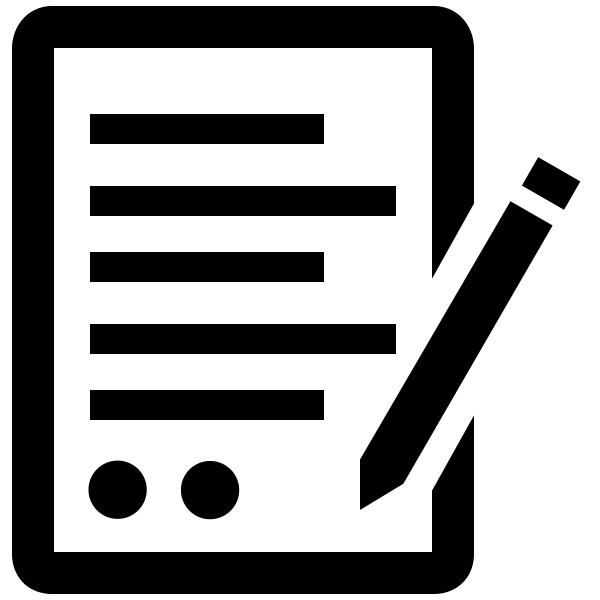 View
Refine
Record
Segment
Filter
Refine
Sequences
Partition
Actions
Transform
‹#›
[Speaker Notes: The work that is the most similar to ours is ones that encapsulate this view and refine loop such as EventFlow and EventPad.
This issue they have is that they focus mainly on the individual sequences. Without the ability to view many high level attributes and record all analysis steps to refine segments,it makes it difficult to deal with real world click stream data
Makes it unscalable for real world click stream data]
Our Solution
‹#›
The Segmentifier Interface
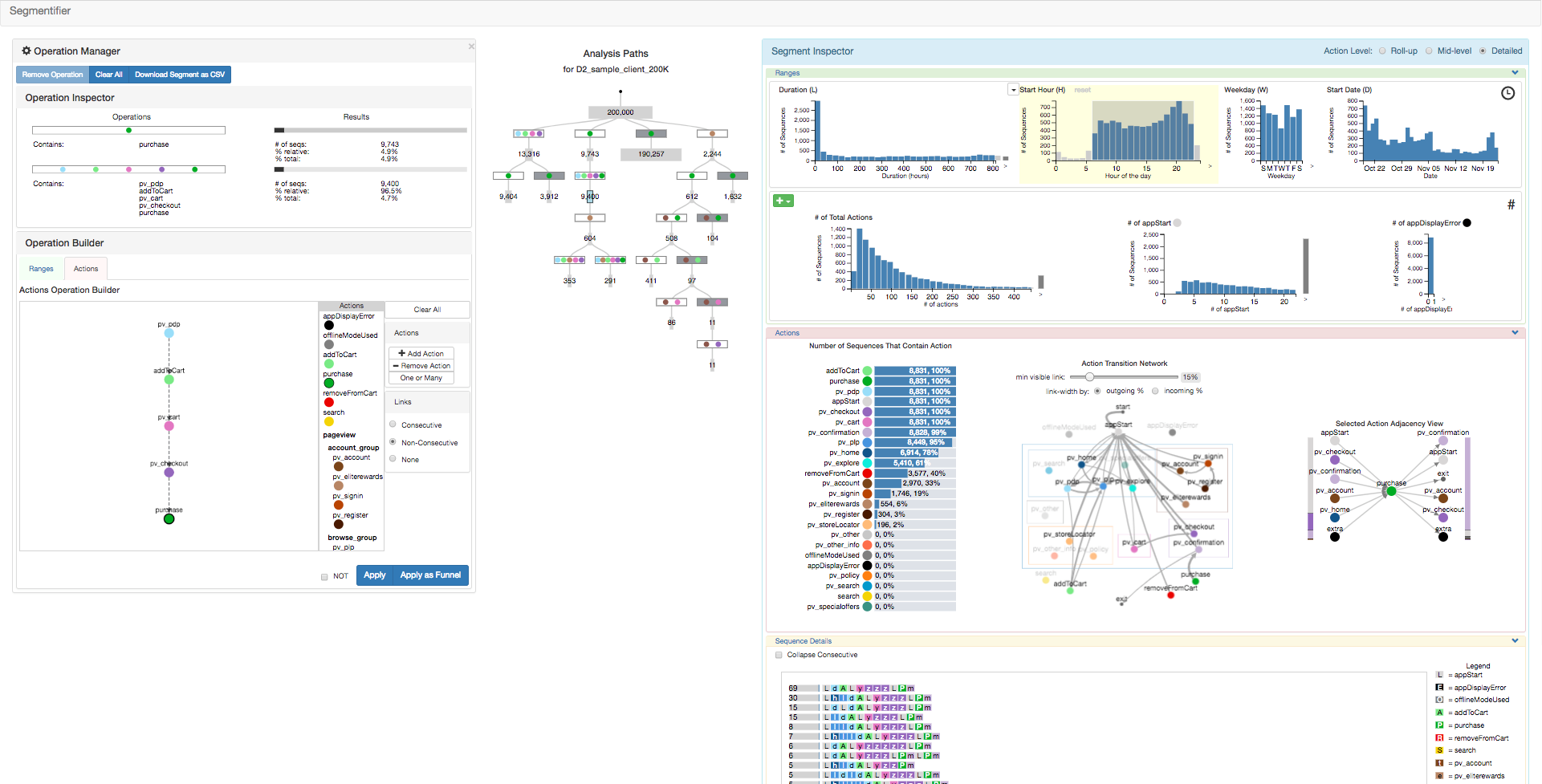 ‹#›
[Speaker Notes: Segmentifier is a novel visual analytics interface
That encapsulates our High level Analysis model
 that supports clickstream domain experts in the iterative process of refining data segments and viewing their characteristics in order to discover actionable insights and improve the effectiveness of more fine-grained downstream analysis.]
The Segmentifier Interface
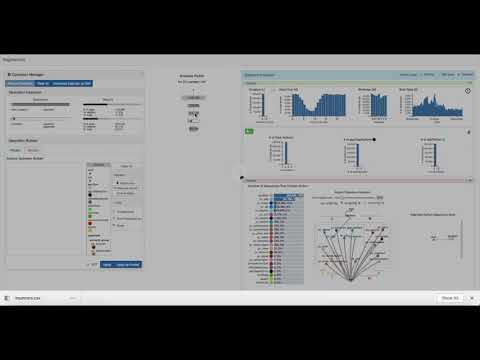 https://www.youtube.com/watch?v=TobYDFeISOg&t=20s
‹#›
Results
‹#›
Case Study #1
2 hour chauffeured analysis
With industry data analyst
Purpose:
One month post launch report
Discover actionable insights and improvements for customer
Data
Session sequences
200K sequences
‹#›
Case Study #1
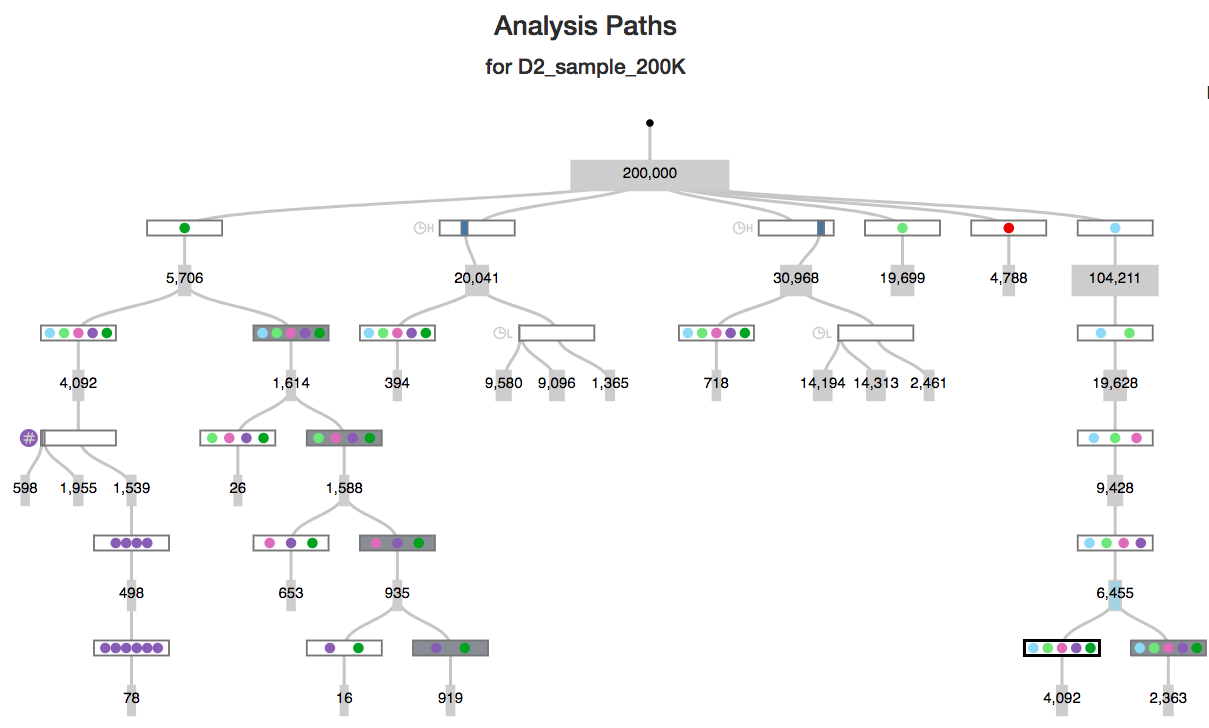 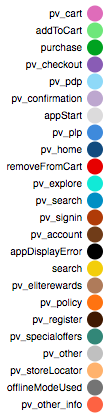 ‹#›
Case Study #1: Analysis A
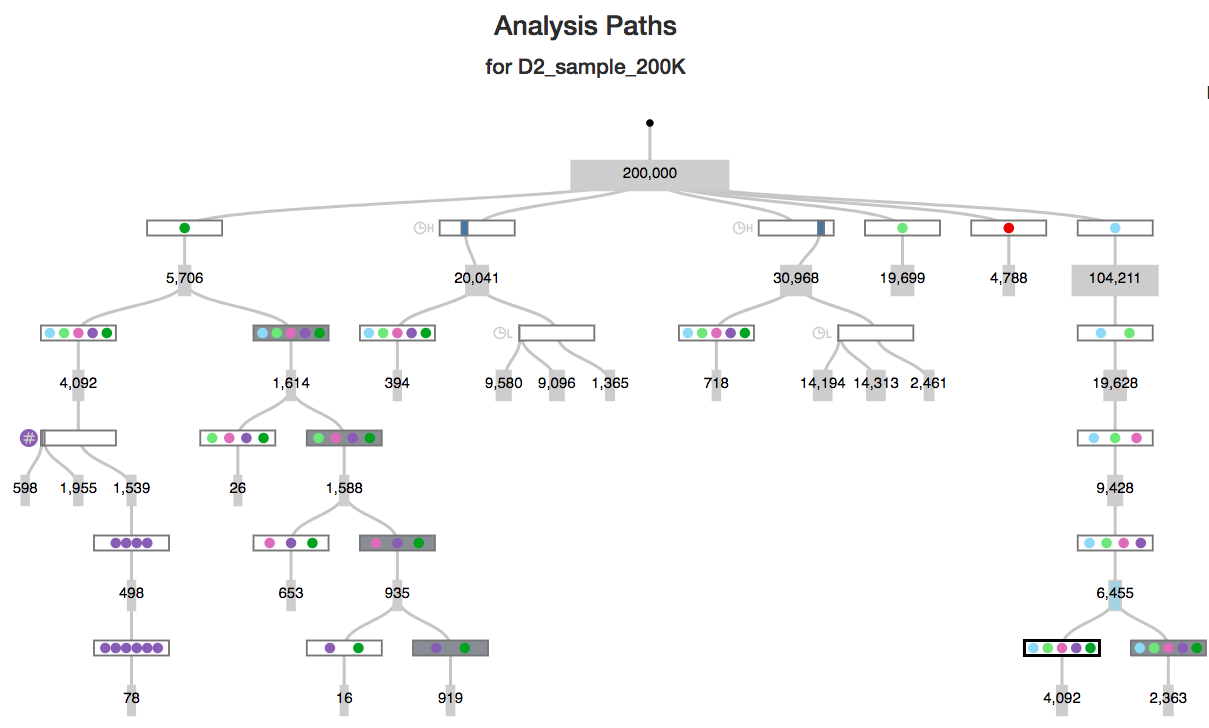 A
‹#›
Case Study #1: Analysis B
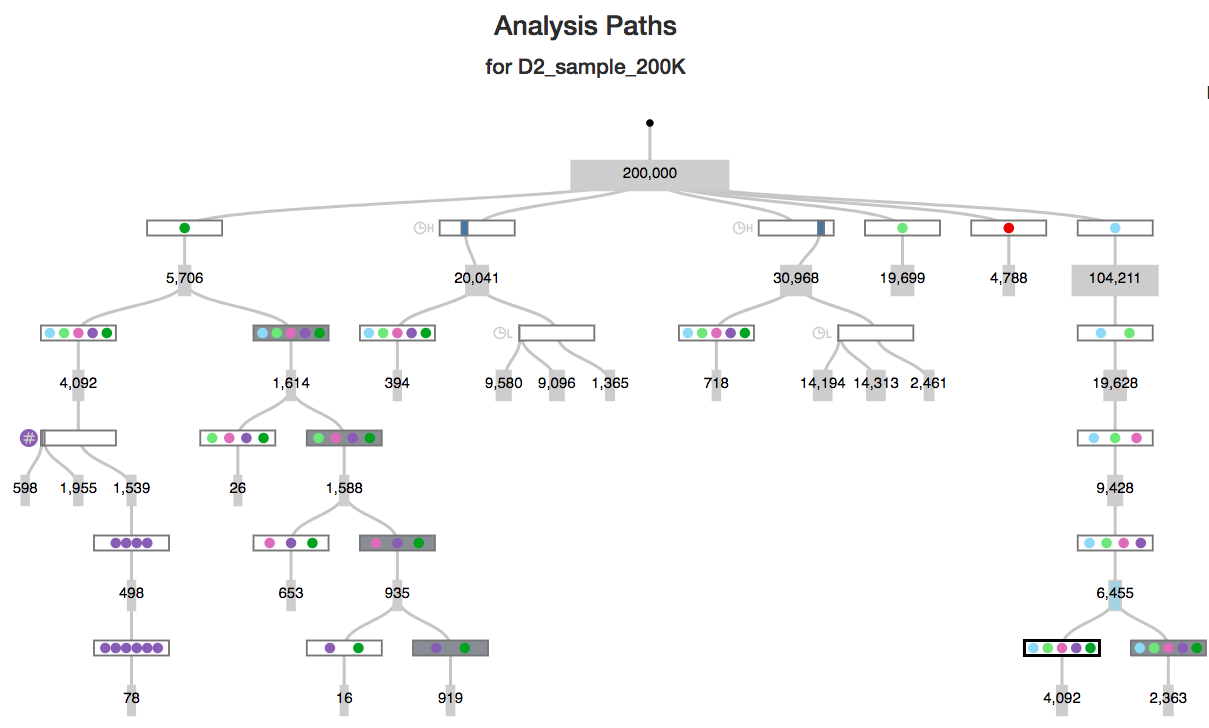 A
B
‹#›
Case Study #1: Analysis C
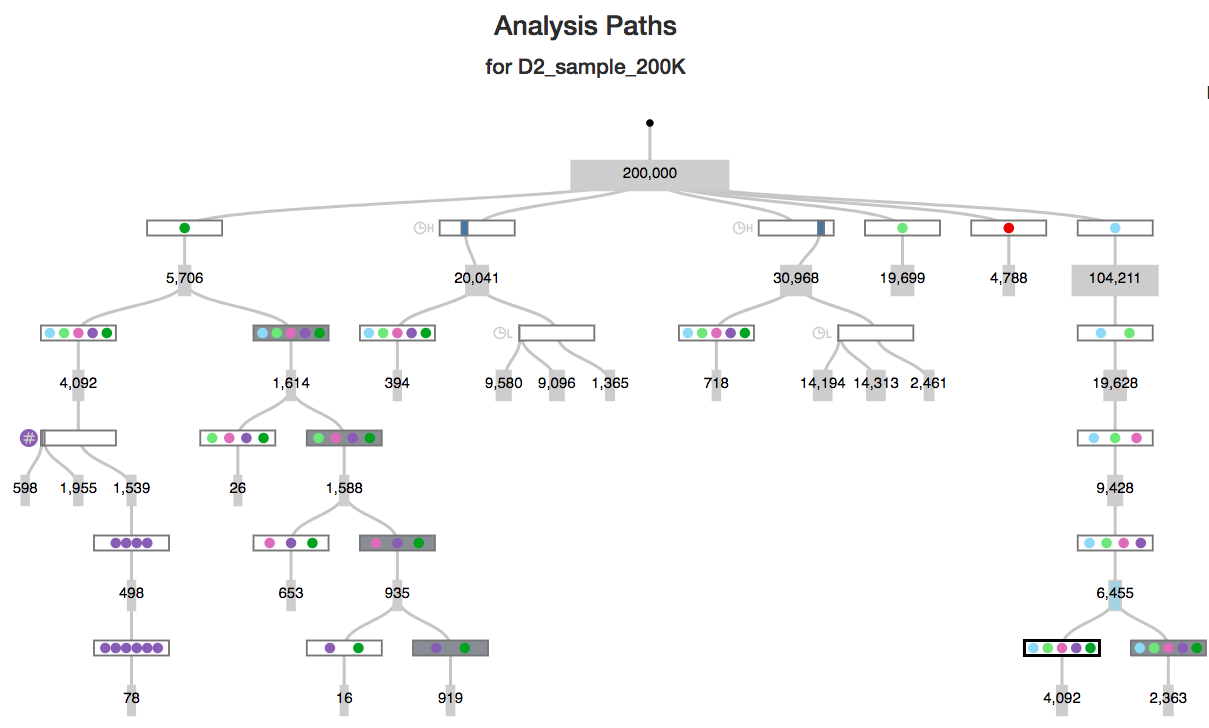 A
C
B
‹#›
Case Study #1: Analysis D
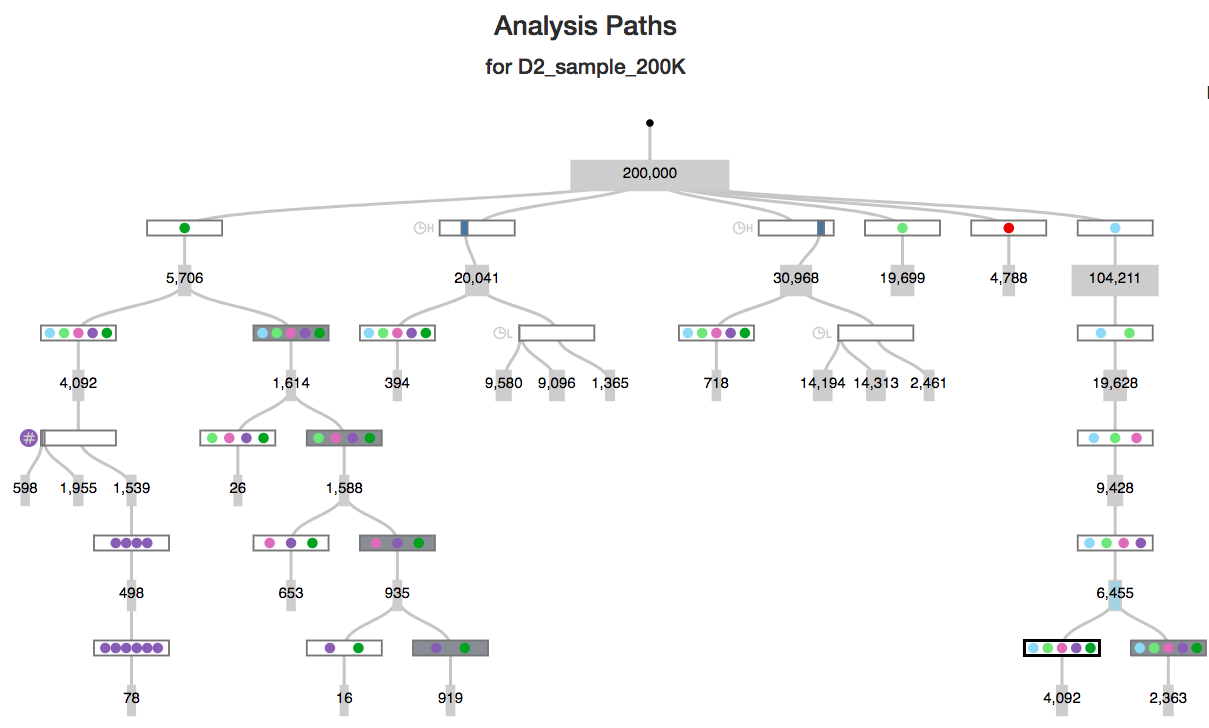 A
C
B
D
‹#›
Case Study #2
2 hour chauffeured analysis
With industry data analyst
Purpose:
Revisit some questions from last analysis using client sequences
Data
Client sequences
Much longer 
Capture longitudinal behavior
200K sequences
‹#›
Case Study #2
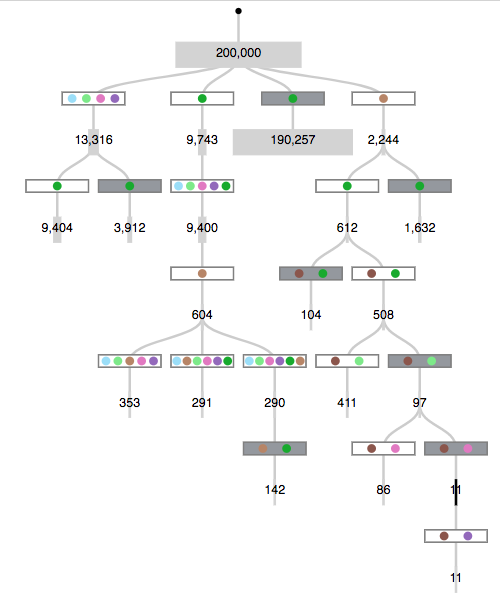 ‹#›
[Speaker Notes: Indicating more dedicated customers]
Discussion
‹#›
Discussion
Segment
Goal is Scalability
Initial iterative visual refinement of large segments into useful ones
Attributes that align with analyst’s intuitions about interesting behavior
Quick forming and testing of hypotheses 
Result: more effective fine-grained downstream analysis
‹#›
[Speaker Notes: Goal is Scalability
Real world data is large and noisy
Previous work requires small clean datasets
Allows for initial iterative visual refinement into useful segments
Computes attributes that revealpatterns, distributions, and outliers  that align with analyst’s intuitions about interesting behavior
Allows to quickly form and test hypotheses connecting consumer behavior to attribute constraints
Result: more effective fine-grained downstream analysisn for each specific task

The goal of the Segmentifier model is scalability. It provides a framework for the interactive visual refinement of extremely large clickstream datasets with an enormous level of variance between sequences into more useful lower-variance segments. These can either be successfully handed off to previously proposed approaches for further processing, or may directly show analysts what they need to know within Segmentifier itself. It is designed to allow analysts with considerable domain knowledge but limited time and statistical expertise to quickly form and test hypotheses connecting logged consumer behavior to constraints on attributes. They find actionable and interpretable insights from understanding how specific choices of filtering and partitioning change the attribute distributions within segments, sequences, and actions. The ideas of supporting interactive filtering and partitioning, of showing the statistics of attribute distributions visually, and of combining viewing and refining are of course well established in previous work. The main technical novelty in Segmentifier lies in the integration of all aspects of our high-level model: the interlocking details of how to define informative segment, sequence, and action attributes and create tightly coupled views that allow fluid and understandable interactive refinement. 

The difficult visual analytics design problem is how to connect the internal and implicit mental model that clickstream data analysts have about interesting consumer behaviors to viewable characteristics of segments, sequences, and actions. Our goal is to compute evocative derived attributes of the base data that reveal patterns, distributions, and outliers that align with their informal intuitions about interesting behavior, so that a series of constraints on these attributes would serve to define a satisfactory segment.]
Conclusions
Thorough characterization of task and data abstraction for clickstream data analysis
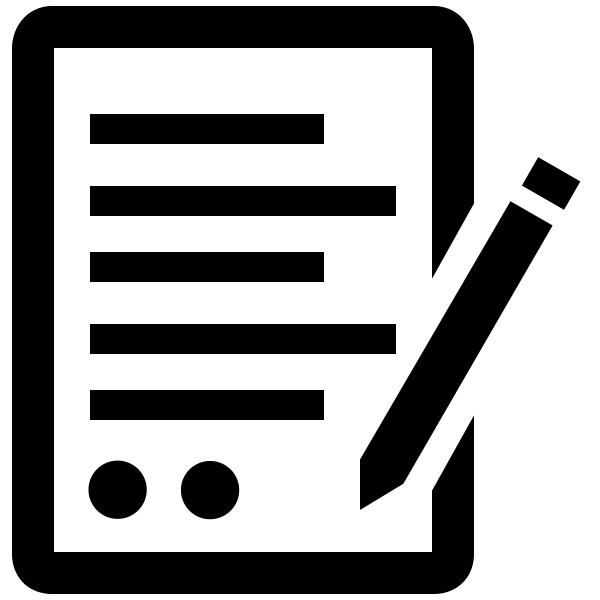 View
Refine
Record
Segment
Filter
Sequences
Partition
Conclude
Actions
Transform
Abandon
Export
‹#›
[Speaker Notes: Thorough characterization of task and data abstraction for clickstream data analysis
Clickstream Data Analysis Framework abstracts iterative process
View, Refine, Record, Export, Abandon, Conclude\
Our task and data abstraction connects the mental model of clickstream analysts about interesting behavior to viewable characteristics of segments]
Conclusions
Thorough characterization of task and data abstraction for clickstream data analysis
Segmentifier: novel analytics interface for refining data segments and viewing characteristics before downstream fine-grained analysis
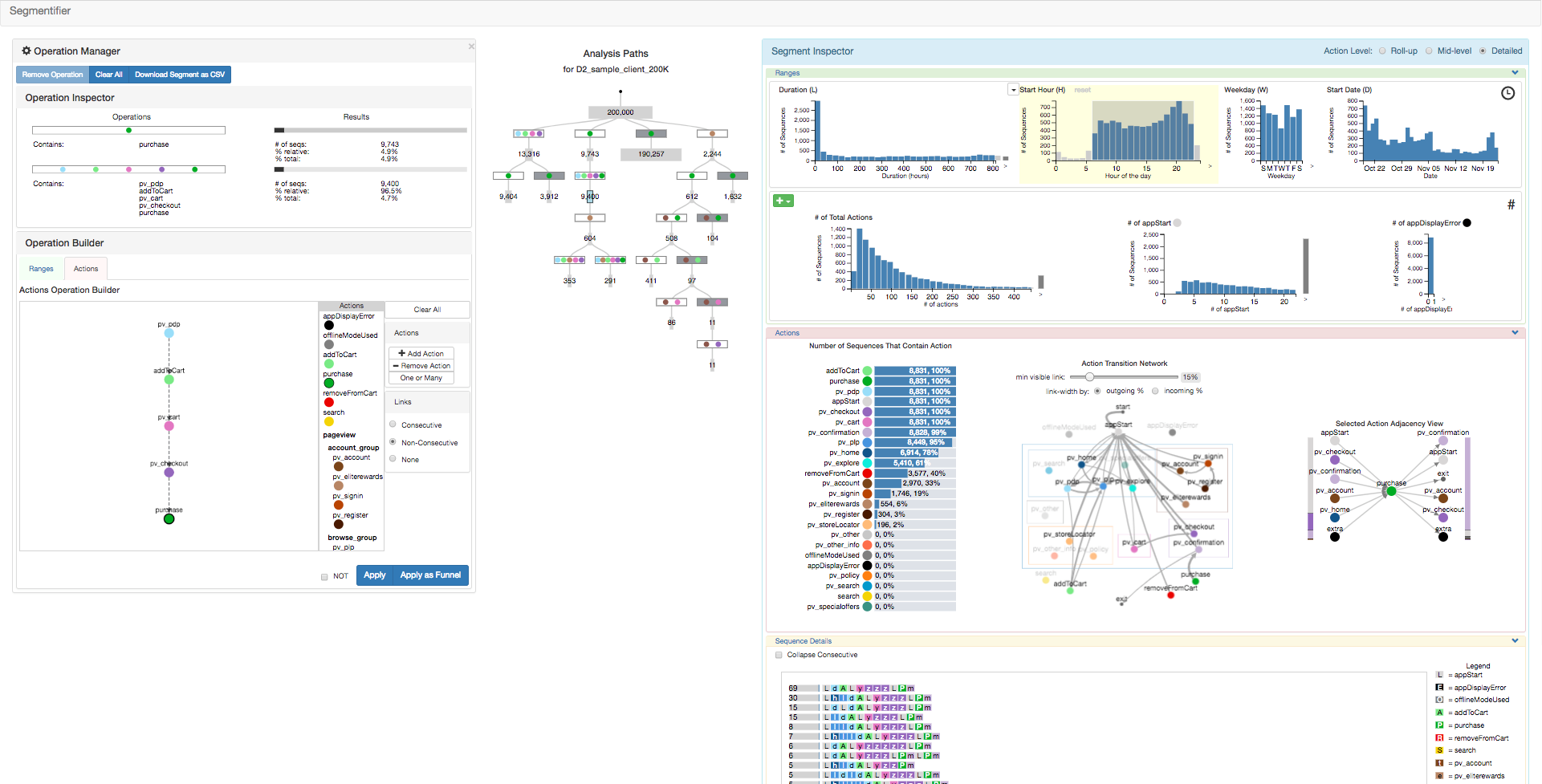 ‹#›
[Speaker Notes: Segmentifier: novel analytics interface for refining data segments and viewing characteristics before downstream fine-grained analysis
Rich set of views showing both derived attributes and raw sequence details
Filtering and Partitioning through visual queries
Quantitative attributes
Custom sequences of events aggregated according to a novel three-level hierarchy
Detailed glyph based visual history of the automatically recorded refinement process showing the provenance of each segment in terms of its analysis path]
Conclusions
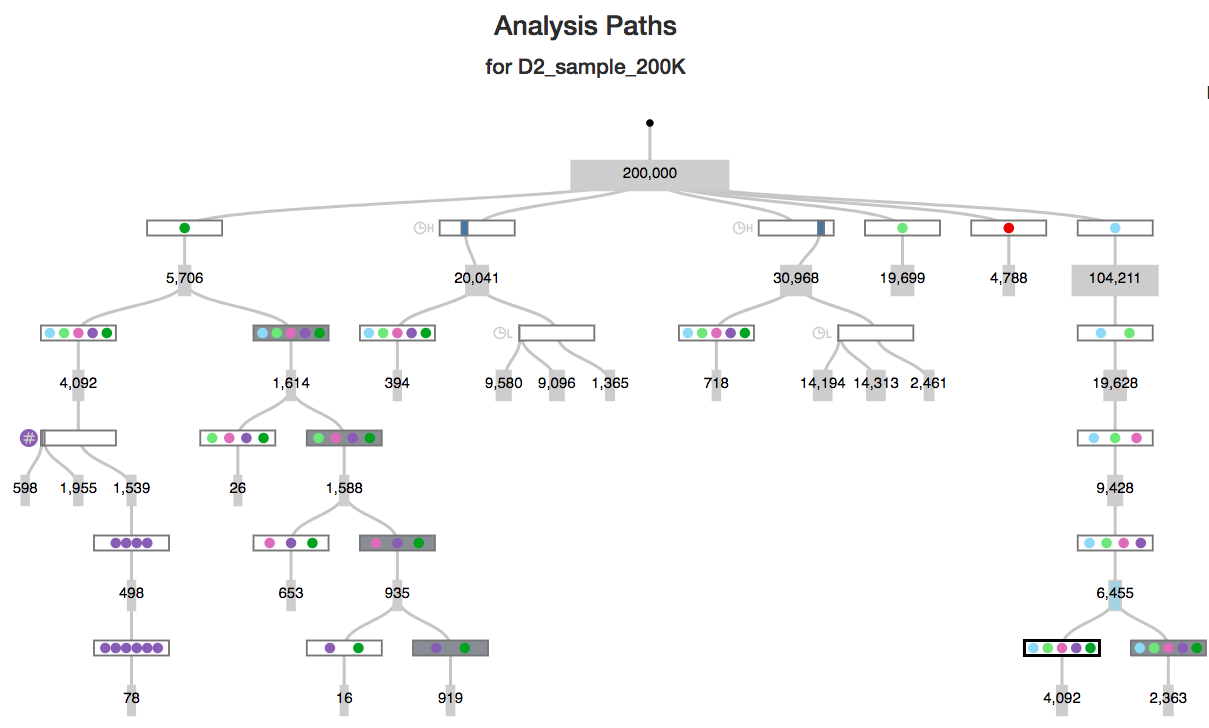 Thorough characterization of task and data abstraction for clickstream data analysis
Segmentifier: novel analytics interface for refining data segments and viewing characteristics before downstream fine-grained analysis
Preliminary evidence of utility
A
C
B
D
‹#›
[Speaker Notes: Preliminary evidence of utility from:
Usage scenario with real world data
Case Study with industry analyst
Understandable results are found quickly by analysts with limited time and skills]
Affiliations
Segmentifier: Interactive Refinement of Clickstream Data
Kimberly Dextras-Romagnino, k.dextras.romagnino@gmail.comTamara Munzner, tmm@cs.ubc.ca, @tamaramunzner

More info: http://www.cs.ubc.ca/labs/imager/tr/2019/segmentifier/
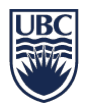 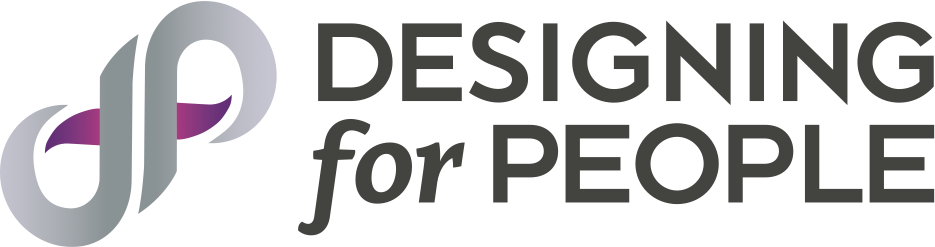 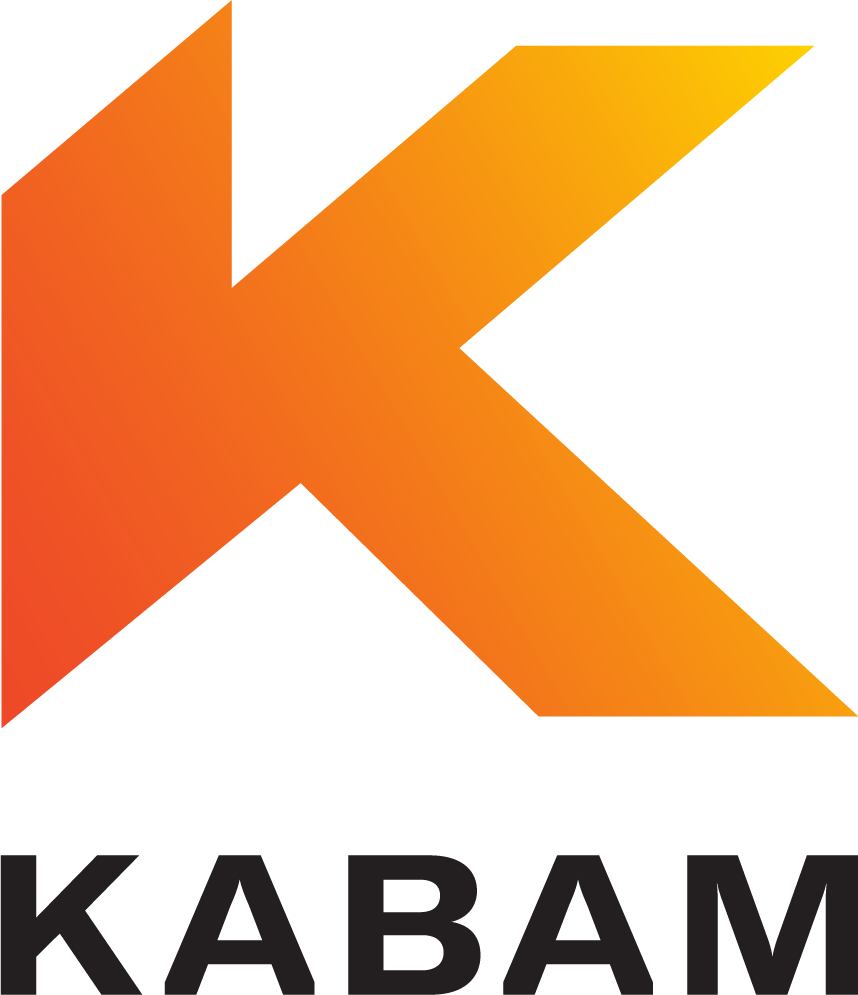 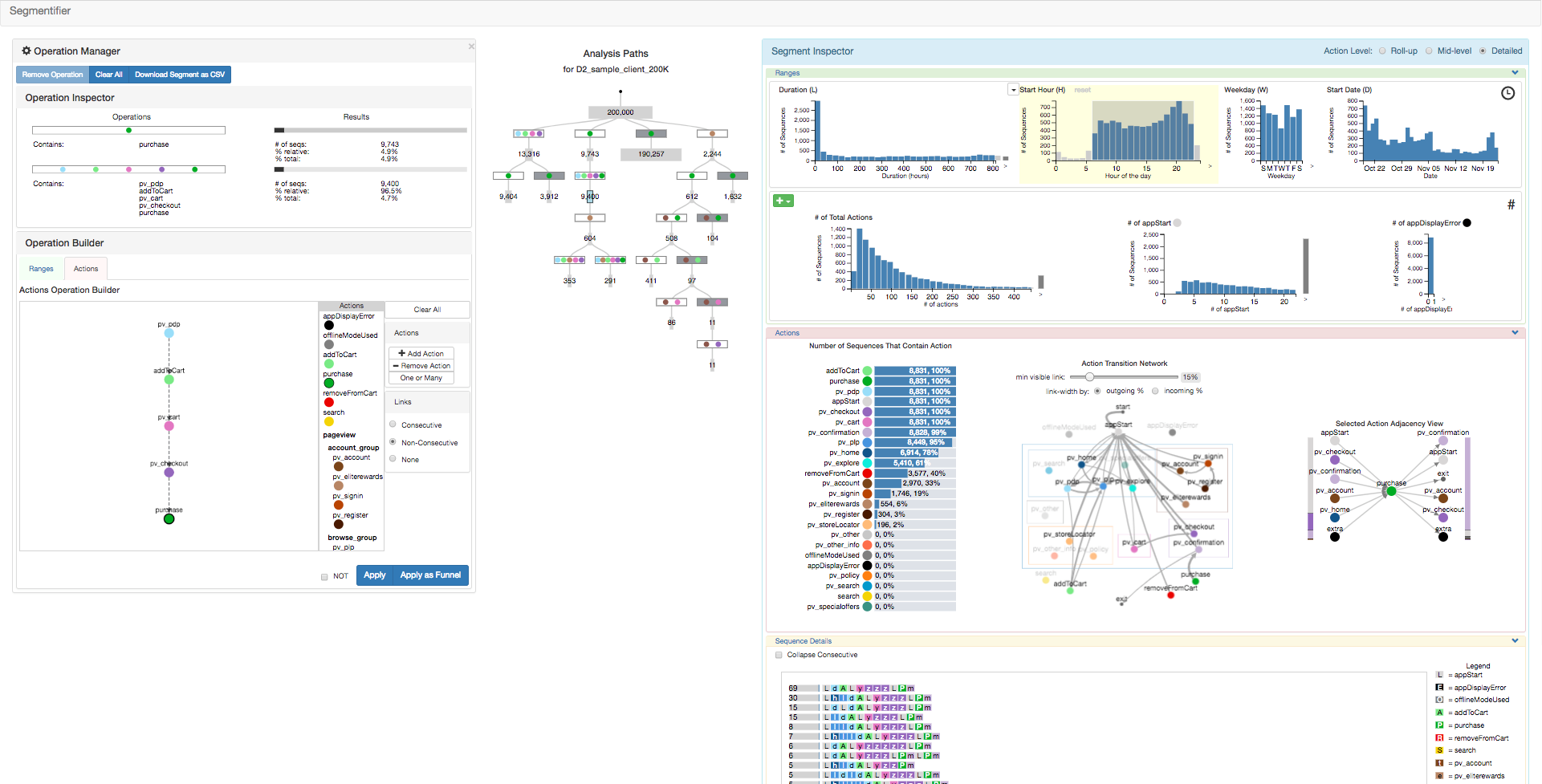 Special Thanks
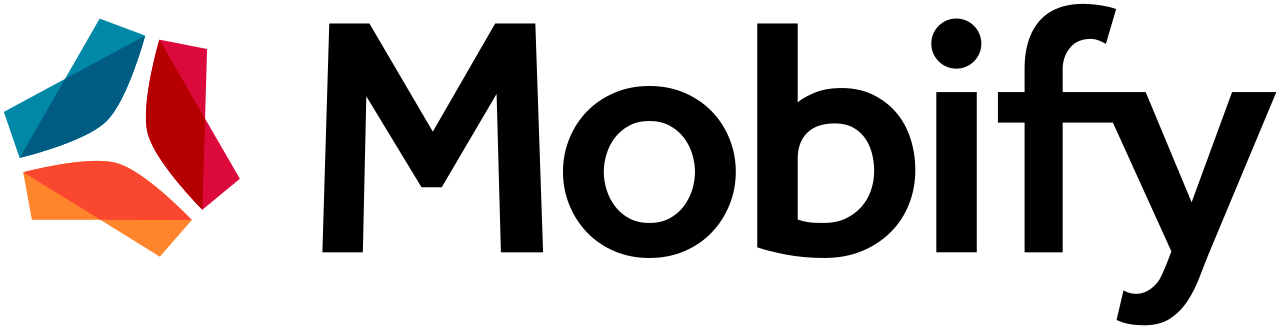 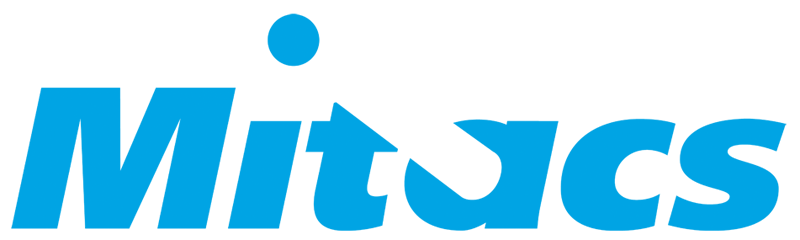 ‹#›
Segmentifier: Interactive Refinement of Clickstream Data
Kimberly Dextras-Romagnino, k.dextras.romagnino@gmail.comTamara Munzner, tmm@cs.ubc.ca, @tamaramunzner

More info: http://www.cs.ubc.ca/labs/imager/tr/2019/segmentifier/
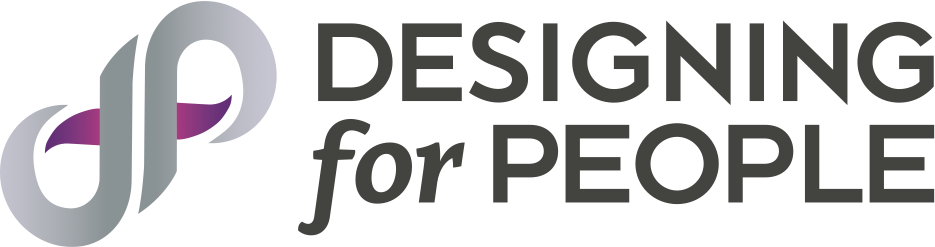 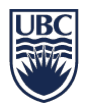 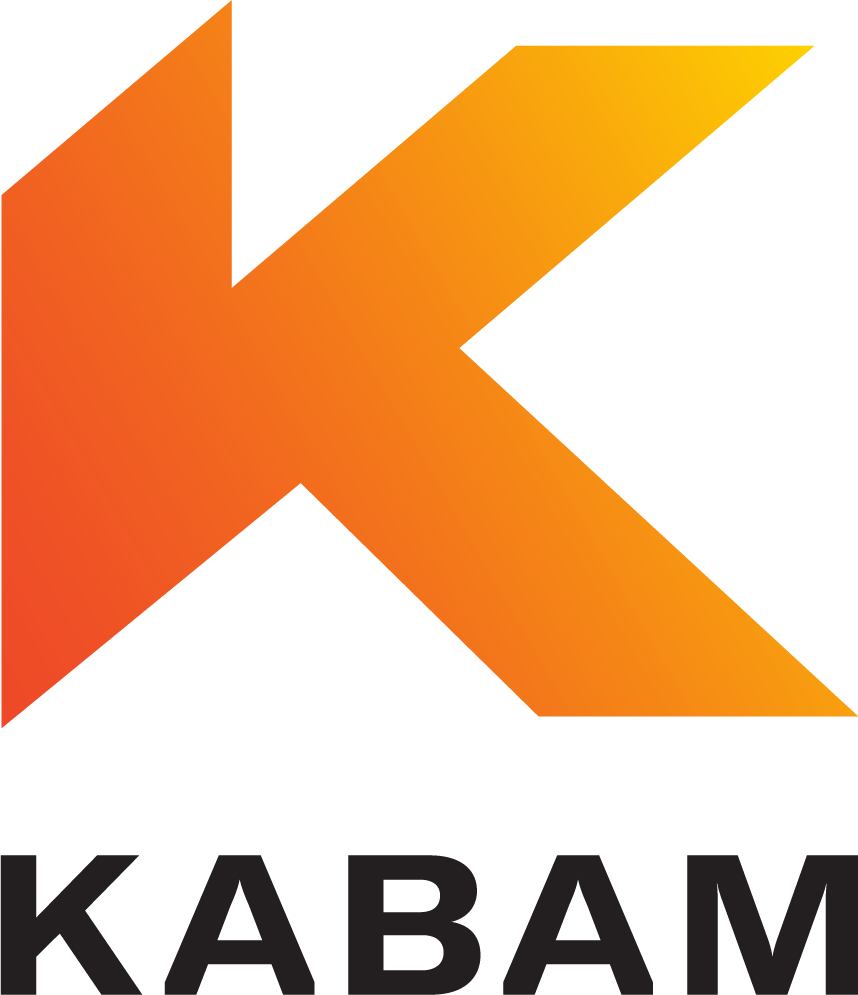 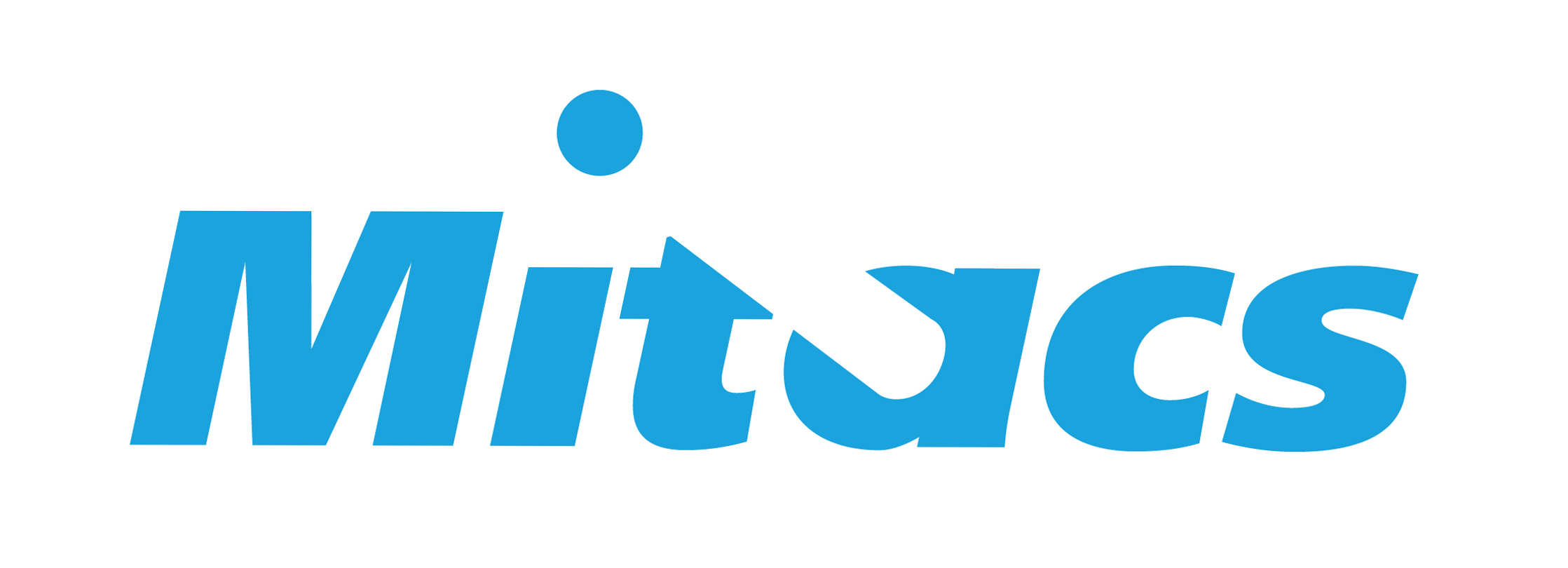 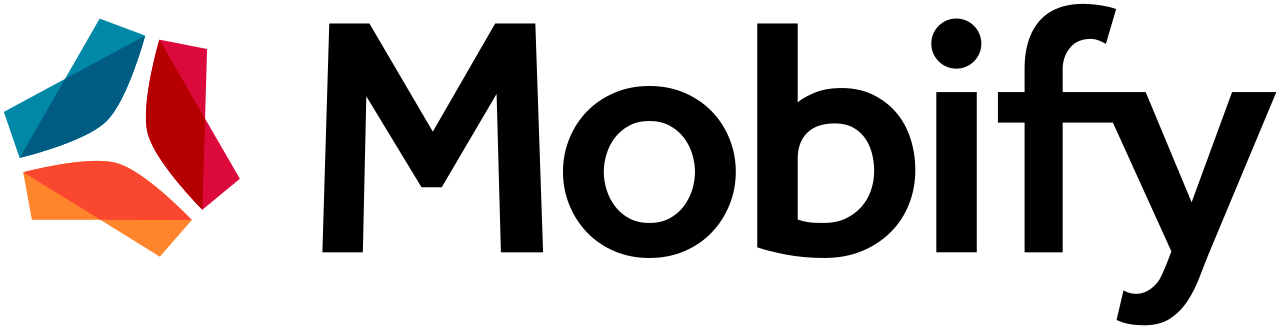 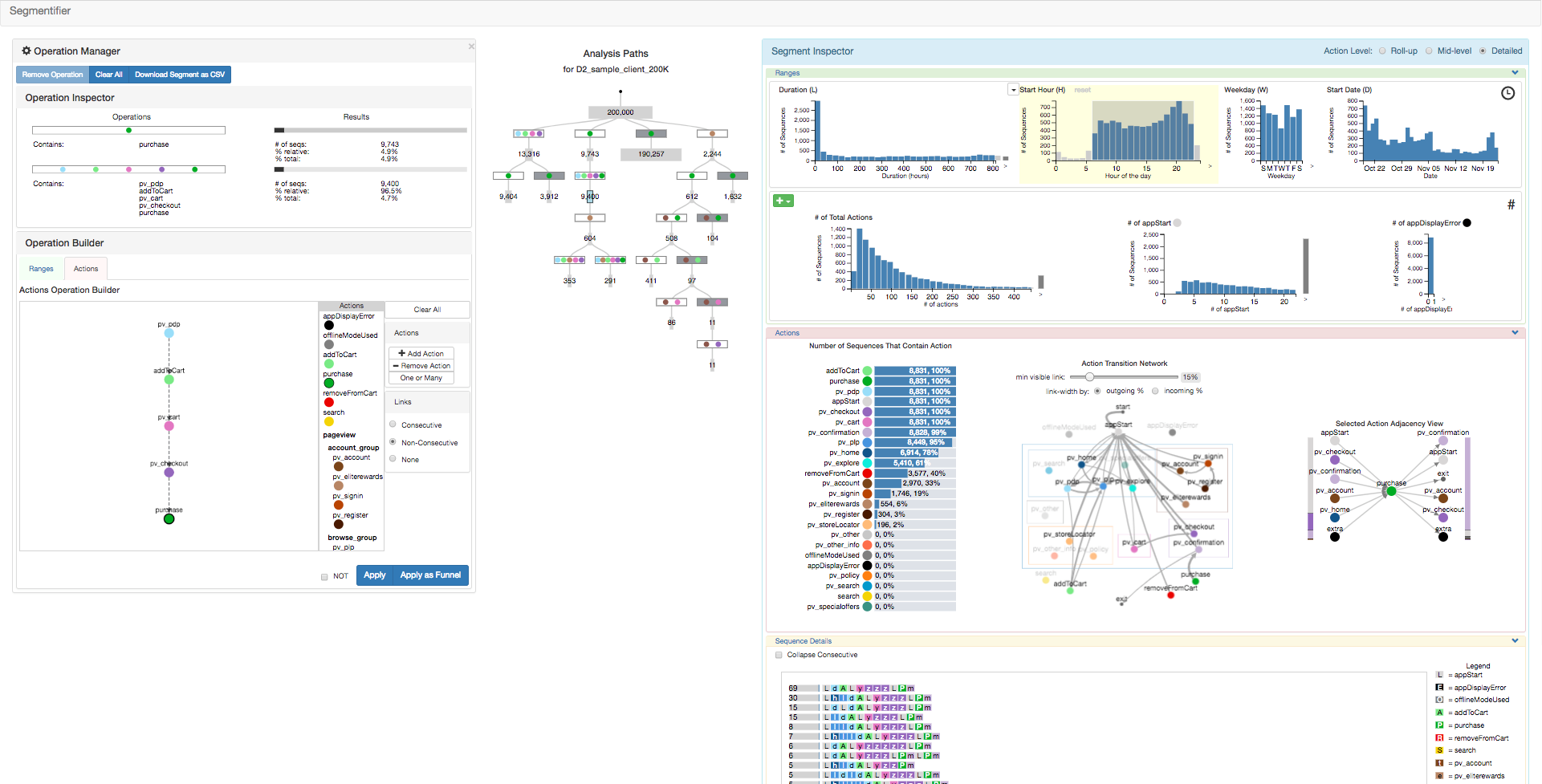 ‹#›
Backup Slides
‹#›
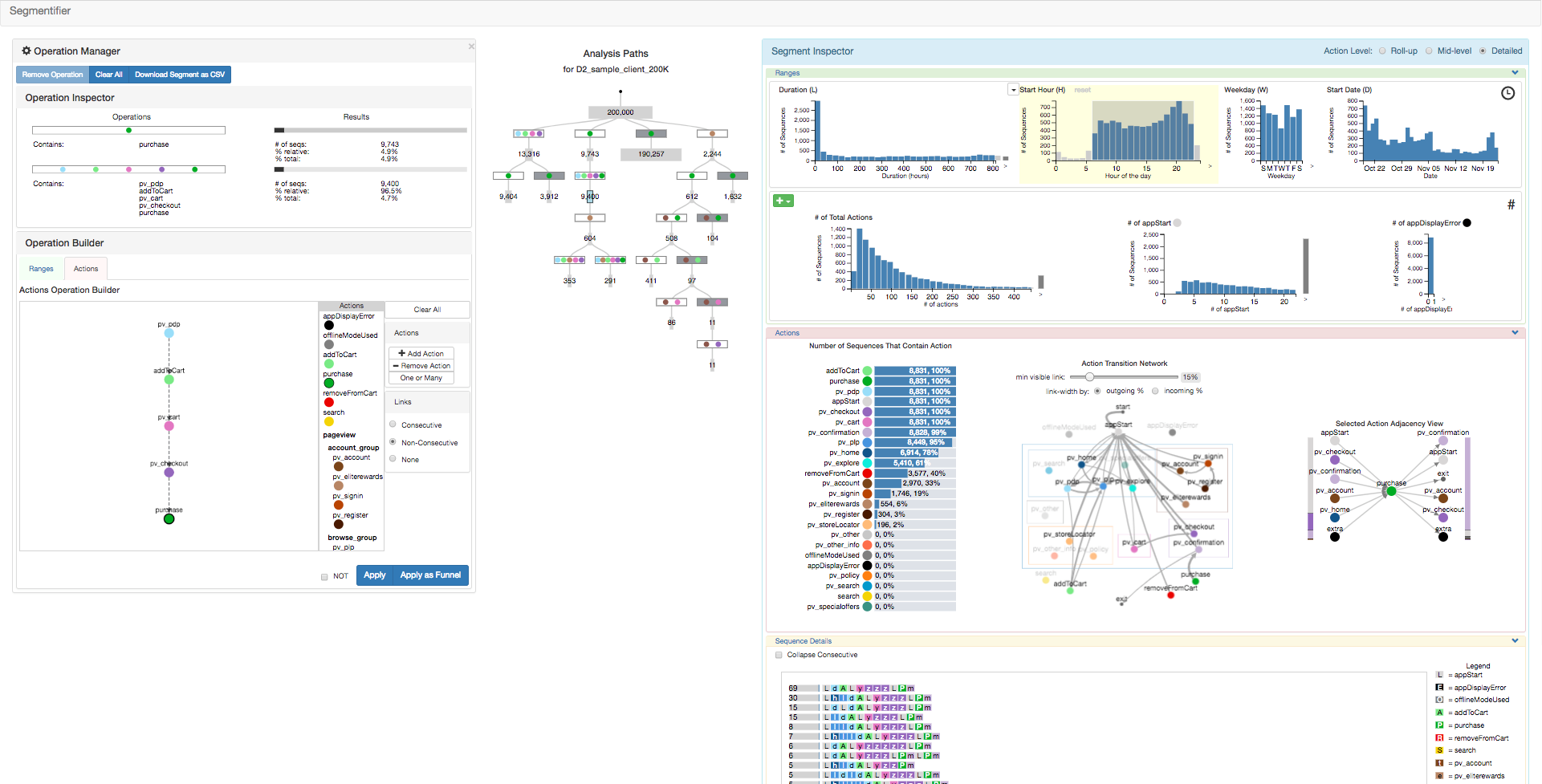 ‹#›
Discussion
Trade-off between power and simplicity for this application context
Actions Operation Builder: regex with glyphs
Previous work: 
Full support of regex
Difficult for non-programmers
Our design: deliberately less powerful so usable by non-technical analysts
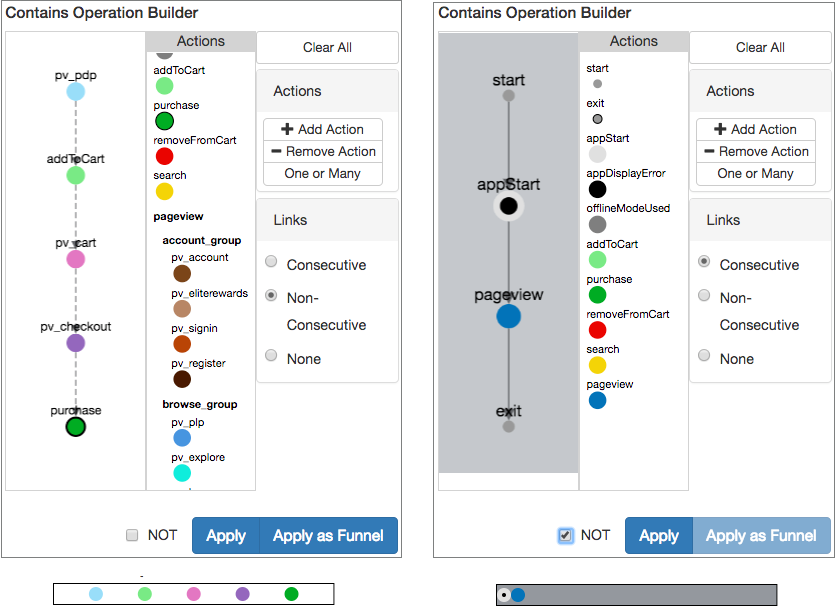 ‹#›
[Speaker Notes: We carefully considered the tradeoff between power and simplicity
for this application context. Many previous systems provide full support
for regular expressions [9, 24], which are notoriously difficult for nonprogrammers
to handle even when presented through a visual language,
so we deliberately kept the scope of the Actions Operation Builder
limited. Despite the request for more functionality from the domain
expert, we still suspect that adding too much additional complexity
on this front would make the system unusable for the untrained and
extremely time-crunched analysts who we are targeting.]
Tasks: Actionable Results
Actionable Result: result or insight found through analysis that can be acted on

Result  ⇒  Action
Actionable Results
‹#›
[Speaker Notes: At the highest level, what results are we looking for ?
Keeping our inital goals in mind , What type of actonable results were even possible with clickstream data 
Clickstream data analysis is intended to provide insight into consumer
behavior by allowing analysts to achieve the following goals:]
Tasks: Actionable Results
Actionable Result: result or insight found through analysis that can be acted on

Result  ⇒  Action
Actionable Results
Domain-Specific Questions
How many users purchase? What path did they choose?
‹#›
Tasks: Actionable Results
Actionable Result: result or insight found through analysis that can be acted on

Result  ⇒  Action
Actionable Results
Domain-Specific Questions
How many bounce (exit after viewing one page)?
‹#›
Tasks: Actionable Results
Actionable Result: result or insight found through analysis that can be acted on

Result  ⇒  Action
Actionable Results
Domain-Specific Questions
Can you classify different types of buying behaviors?
‹#›
Tasks: Actionable Results
Actionable Result: result or insight found through analysis that can be acted on

Result  ⇒  Action
Actionable Results
Domain-Specific Questions
What is the average number of sessions in a month? Was this month abnormal?
‹#›
Discussion + Future Work
Focus on agile and iterative development of design
Modest engineering effort to achieve base level of usability to test design concept
Loading times
Processing time
Goal: 
Proof of concept that design works for target tasks
Not (premature) engineering optimization
Future work:
Engineering optimization for this final design
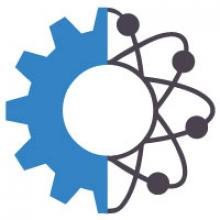 ‹#›
[Speaker Notes: Our primary focus was the agile and iterative development of Segmentifier’s
design, with only modest engineering effort to improve
loading and processing times to achieve a base level of usability. A few
months of data collection can yield many millions of sequences, but our
implementation strains at one million and has better responsiveness at
200K sequences. We randomly sample from the full datasets in hopes
of capturing sequence variability over the time ranges of interest to
the domain experts, rather than simply targeting shorter time periods.
We conjecture that our fundamental design would scale to datasets
larger than our current engineering accommodates, and we have some
evidence for this optimism. The case studies with the domain expert
were run using a sample of 200,000 sequences from the CUST2 dataset
in order to ensure that Segmentifier interaction would be completely
fluid with no hindrances in the analysis loop. We later replicated the
first analysis ourselves with a larger sample of 1 million session sequences
from CUST2, up to the limit of what Segmentifier can load.
Although the processing time was frequently slower, the same patterns
were visible. Improving the capacity and speed of our approach using
computational infrastructure such as Hadoop and MapReduce [37]
would be very interesting future work, to find the boundary between
engineering and design issues.]
Extra Slides
‹#›
The Segmentifier Interface
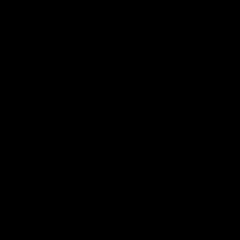 https://www.youtube.com/watch?v=TobYDFeISOg&t=24s
‹#›
Research Method: Mobify
Pre-condition Phase
Period of 5 months
Met with 12 employees
Core Phase
Data and Task Abstraction
Design interface
Implement interface
Analysis Phase
Formulate Framework
Write Paper/Thesis
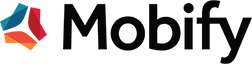 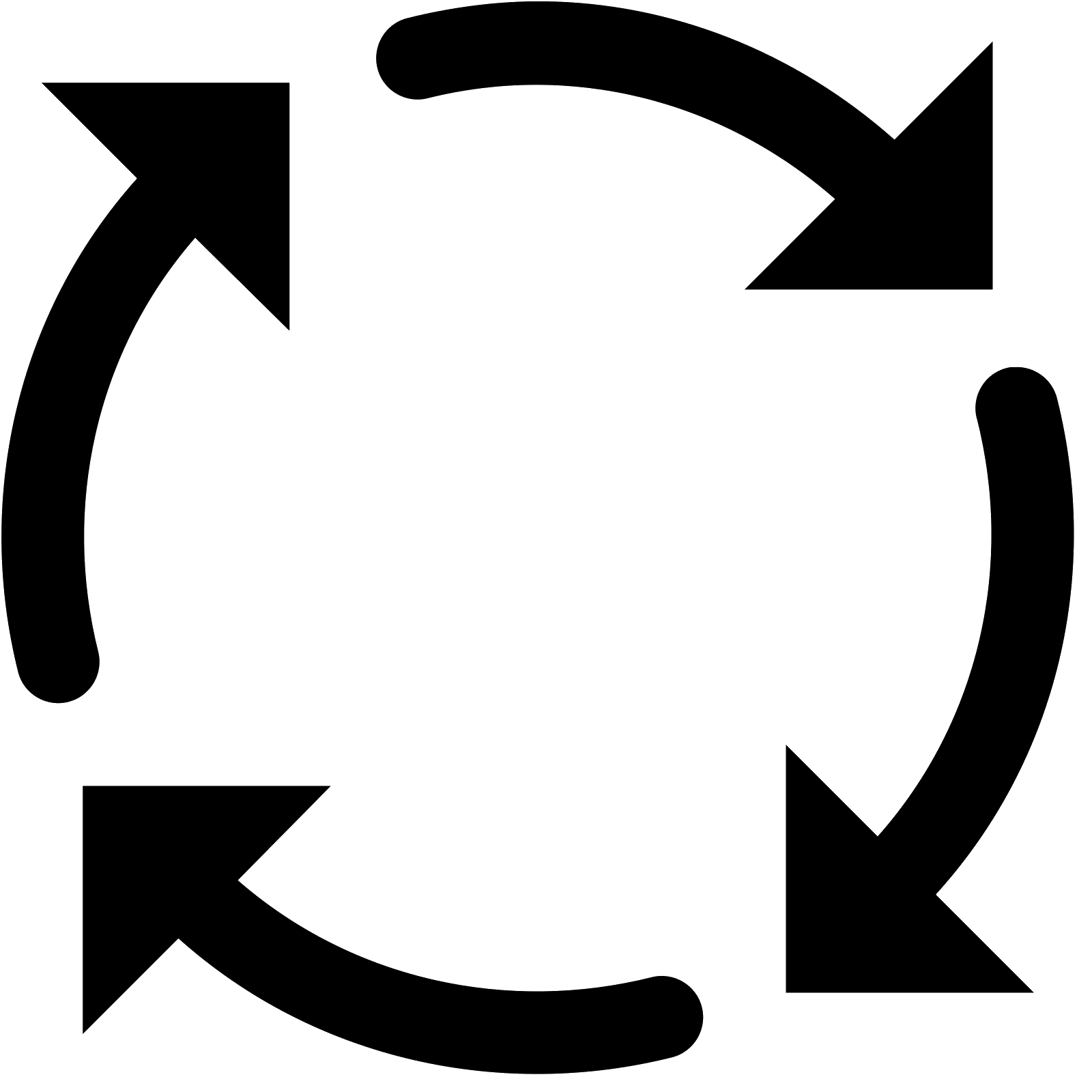 ‹#›
[Speaker Notes: This was complex long , hard workNot easy to fidn them]
Real-world Clickstream Data
Segment
Scale is huge
‹#›
Real-world Clickstream Data
Segment
Scale is huge
Variability is high
‹#›
Real-world Clickstream Data
Segment
Scale is huge
Variability is high
Most work fails when applied to real-world data.
Technique
Most techniques have data requirements to work effectively
Exploratory
Most focus on analyzing sequences. Too many to view at once.
‹#›
Related Work: Problems
Technique
Exploratory
Evaluated using small, clean datasets
Segment
‹#›
[Speaker Notes: Apply to small clean datasets]
Related Work
Conclude
Abandon
Export
Export
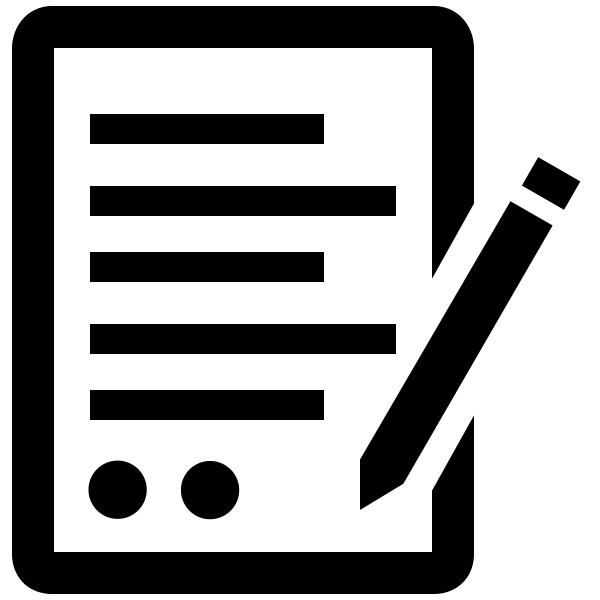 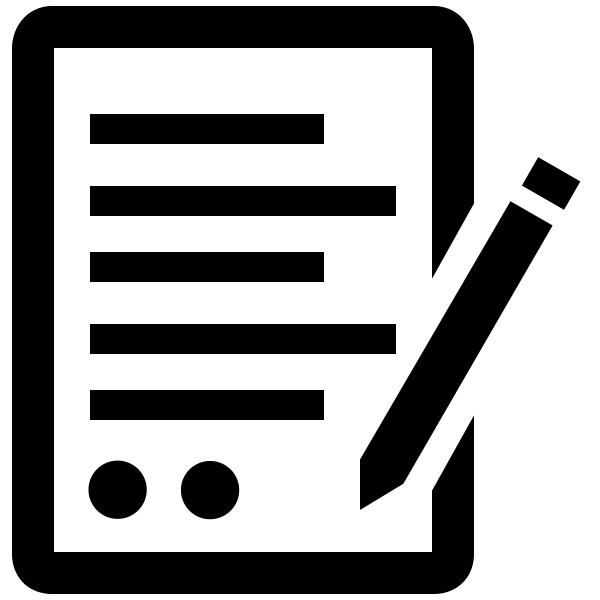 View
Refine
Record
Segment
Filter
View
Record
Sequences
Partition
Actions
Transform
Refine
‹#›
[Speaker Notes: Falls into two major categories]
Tasks: Task Abstraction
T1) Identify: Find some set of sequences that constitutes interesting behavior
consumers in loyalty program browse longer
T2) Drilldown: Distinguish more specific behaviors to further partition a segment previously defined by looser constraints
check if purchasers fall into natural groups by time of day
T3) Frequency: Determine how many sequences are in the segment defined by behavior X
check ratio of bouncers to non- bouncers
T4) Ordering within sequence: Match if action subsequence X occurs before (or after) action subsequence Y in a sequence
verify that all users add to cart before purchasing
‹#›
Discussion + Future Work
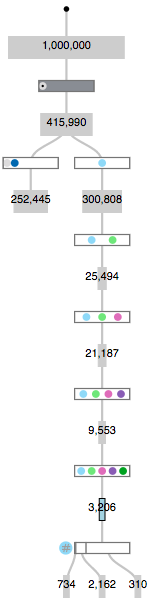 Understandable segments:
Each possible refinement operation corresponds to one attribute constraint
In contrast to clustering, pattern mining that have uninterpretable results for this scale of noisy data

Segmentifier explicitly supports refinement through both filtering and partitioning.
Encourages subsequent analysis
Allows comparison
Future comparison work
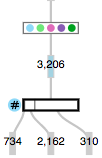 ‹#›
[Speaker Notes: A key aspect of the Segmentifier design is that each possible refinement
operation corresponds to one attribute constraint. Thus, a path through
the recorded analysis tree from root to leaf provides a crisp way to understand
the provenance of a segment as a sequential series of attribute
constraints. We saw the need for this kind of understandability after
initial experiments using existing techniques such as clustering and
pattern matching on the full dataset, which yielded incomprehensible
results because of the high variability between sequences.
Clustering:
If you cluster this data, you’ll get a lot of
It doesn’t work on this type of data
Can not interpret results on this kind of data
Super fine grained clusters
Aggregate rool up insight


Segmentifier explicitly supports refinement through both filtering
and partitioning. Although in theory partitioning could be achieved by
the workaround of filtering multiple times, the utility of partitioning is
that the analysis tree explicitly shows the split into multiple segments in a way that is a better match for a clickstream analyst’s mental model
and encourages subsequent analysis of the different cases. It is possible
to compare segment sizes quickly using the Analysis Paths view, but
support for direct comparison between segments in detail is left for
future work. An additional form of refinement is to transform segments
by altering their sequences. In Segmentifier, transform operations occur
implicitly through two choices: by switching between levels of the
action hierarchy to change the action aggregation level and by selecting
the Compress Consecutive option in the Sequence Details view to
collapse consecutive, identical actions into one. Supporting further
transformations explicitly would also be interesting future work.]
Related Work
Conclude
Abandon
Export
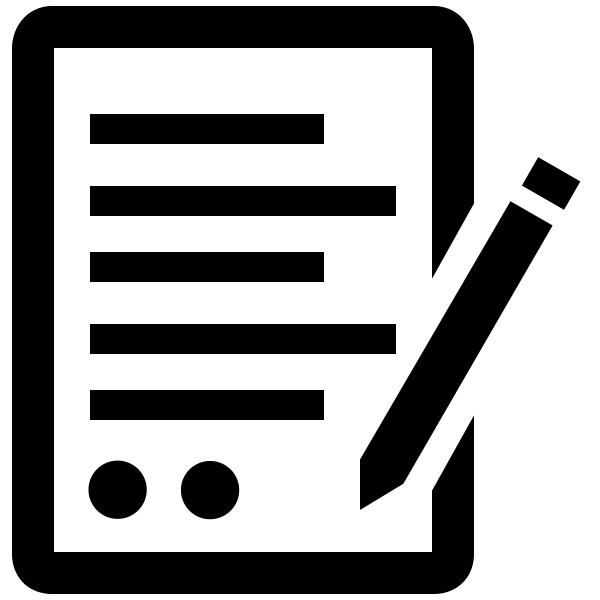 View
Refine
Refine
View
Record
Segment
Filter
Filter
Segment
Sequences
Partition
Partition
Sequences
Actions
Transform
Transform
Actions
‹#›
[Speaker Notes: Falls into two major categories]